NAND 2023 Annual Conference    The Meatless Movement
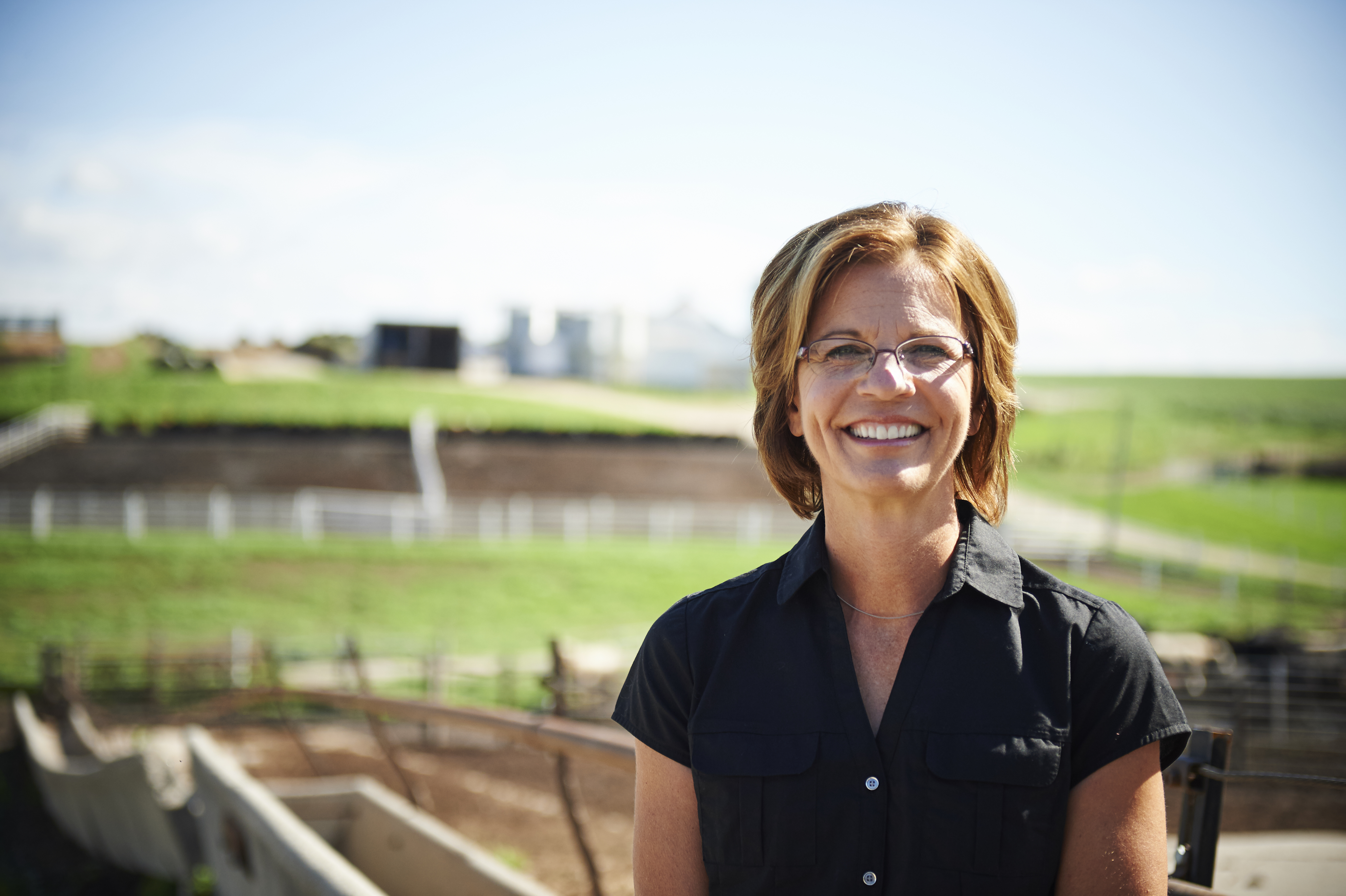 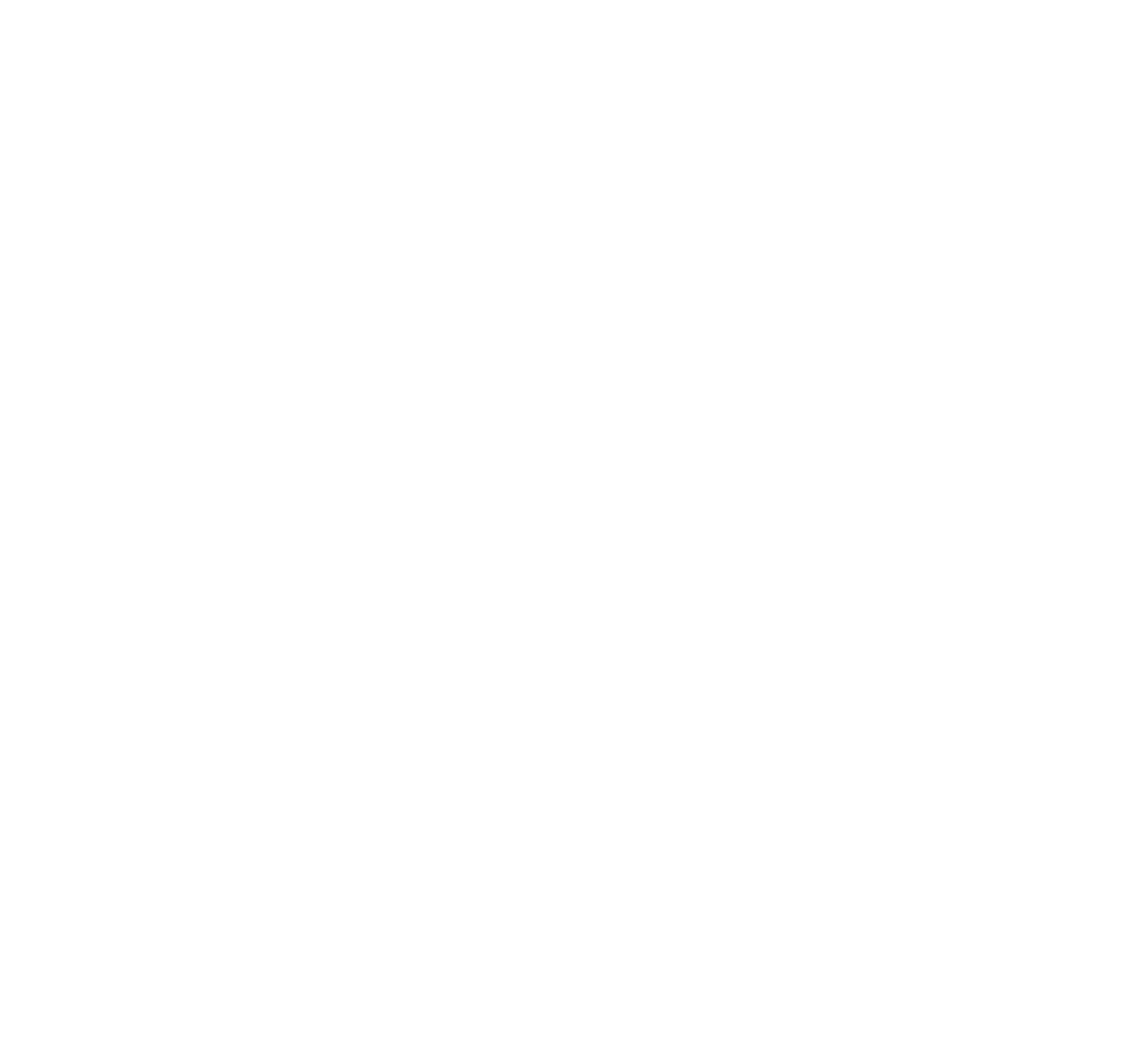 Presenters
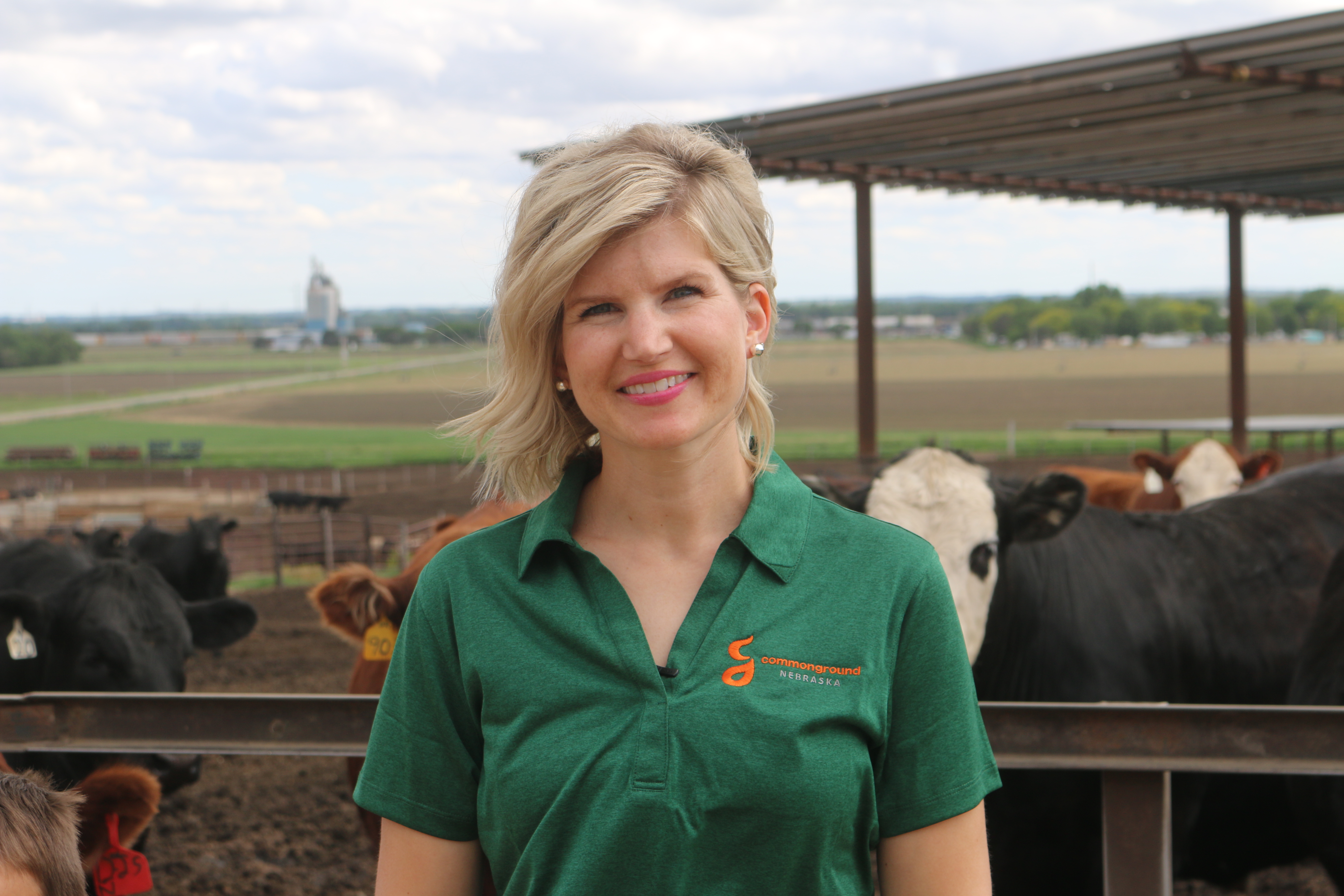 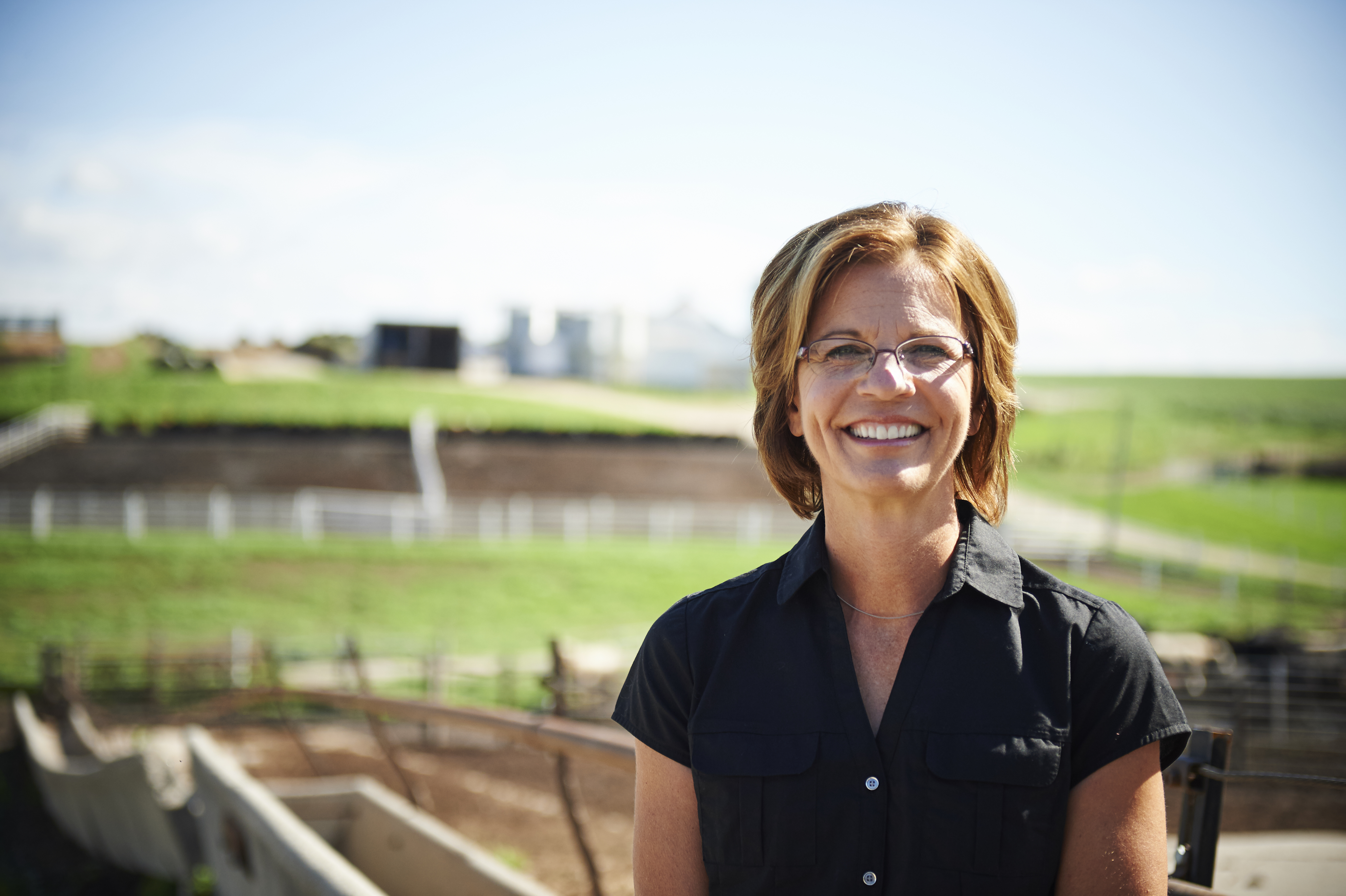 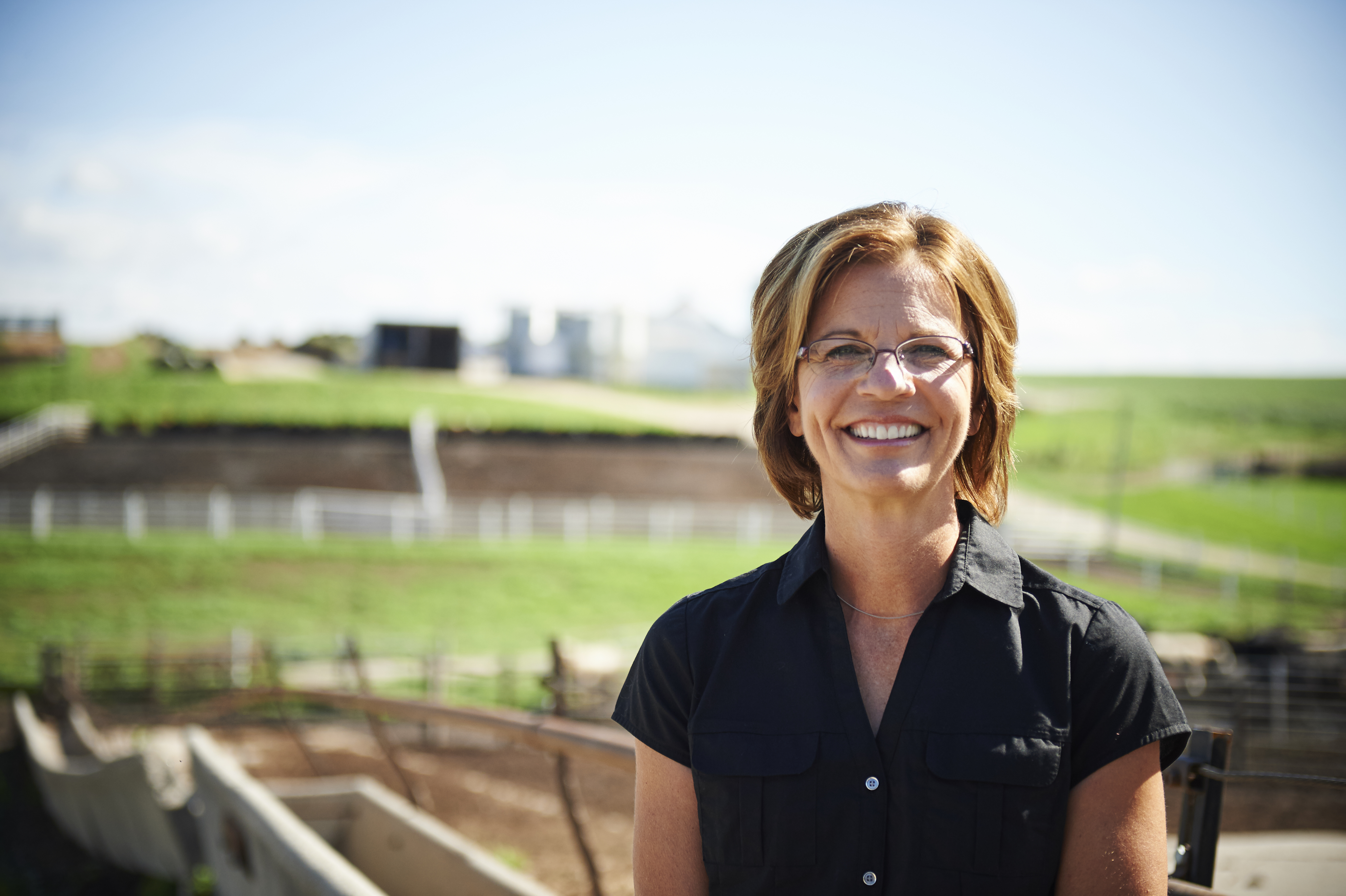 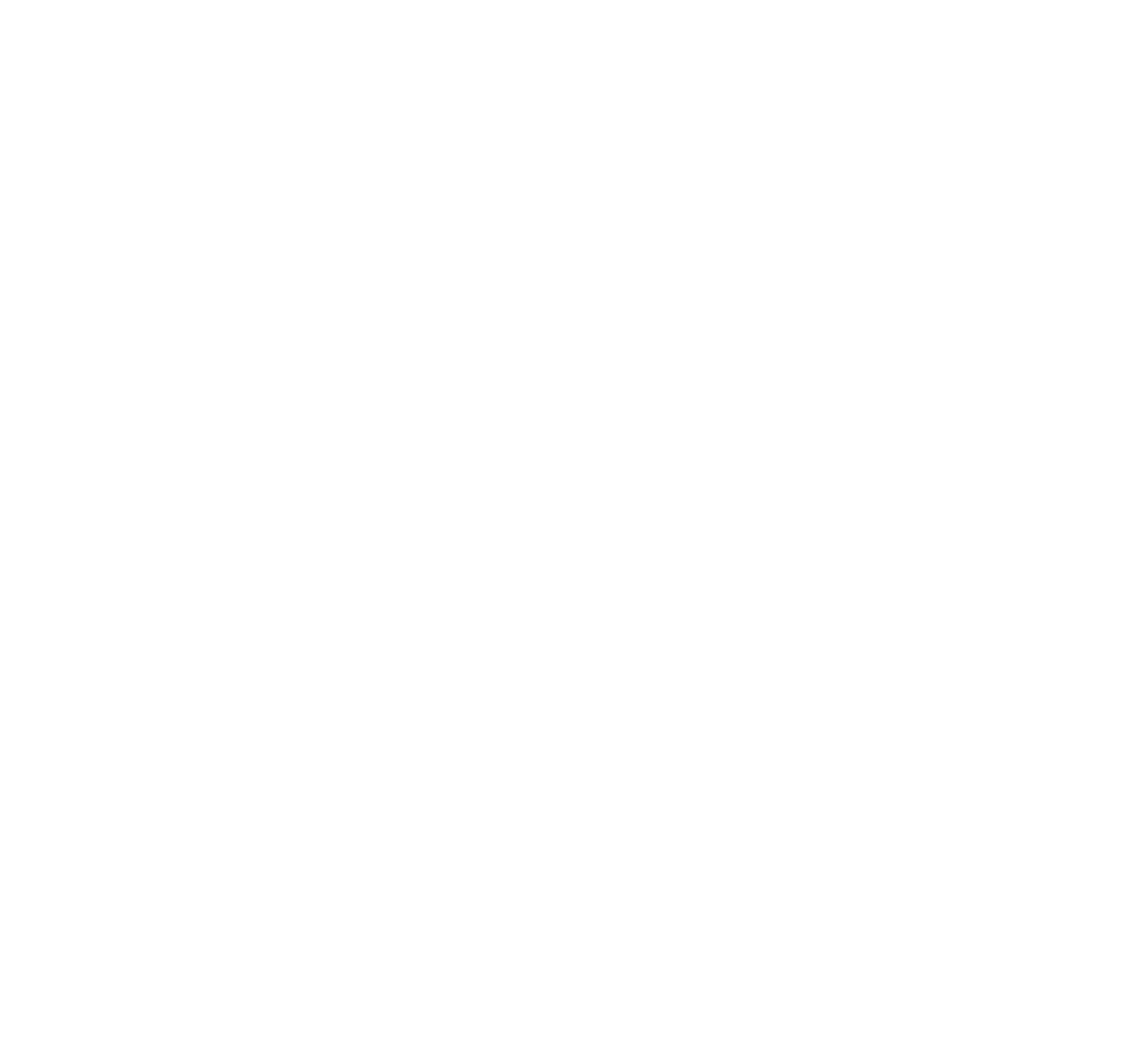 Crystal Klug - Columbus, NE
Farmer, Wife and Mother
Joan Ruskamp - Dodge, NE
Cattle Feeder, Wife, Mother, Grandmother
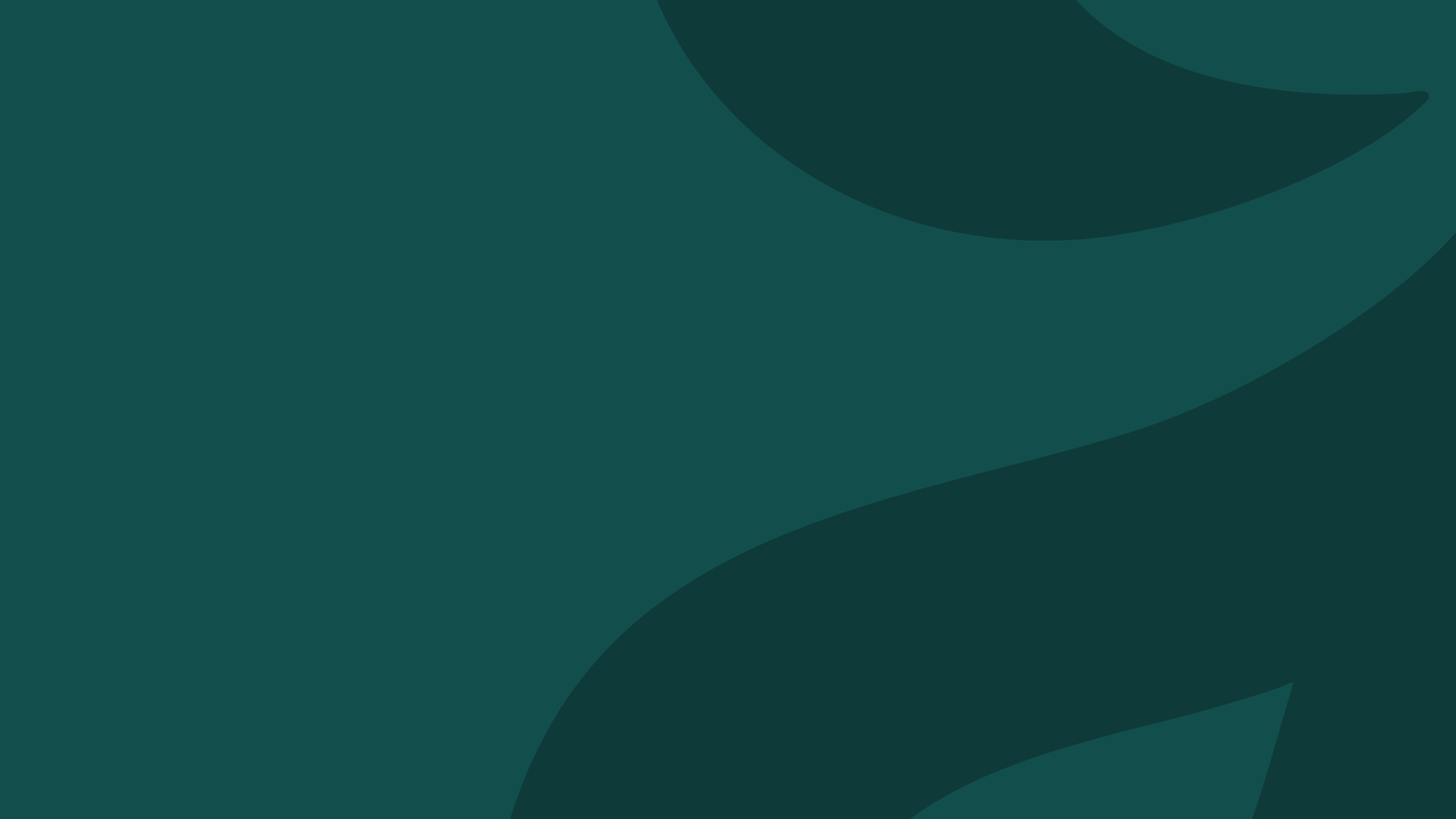 Welcome to our Farms
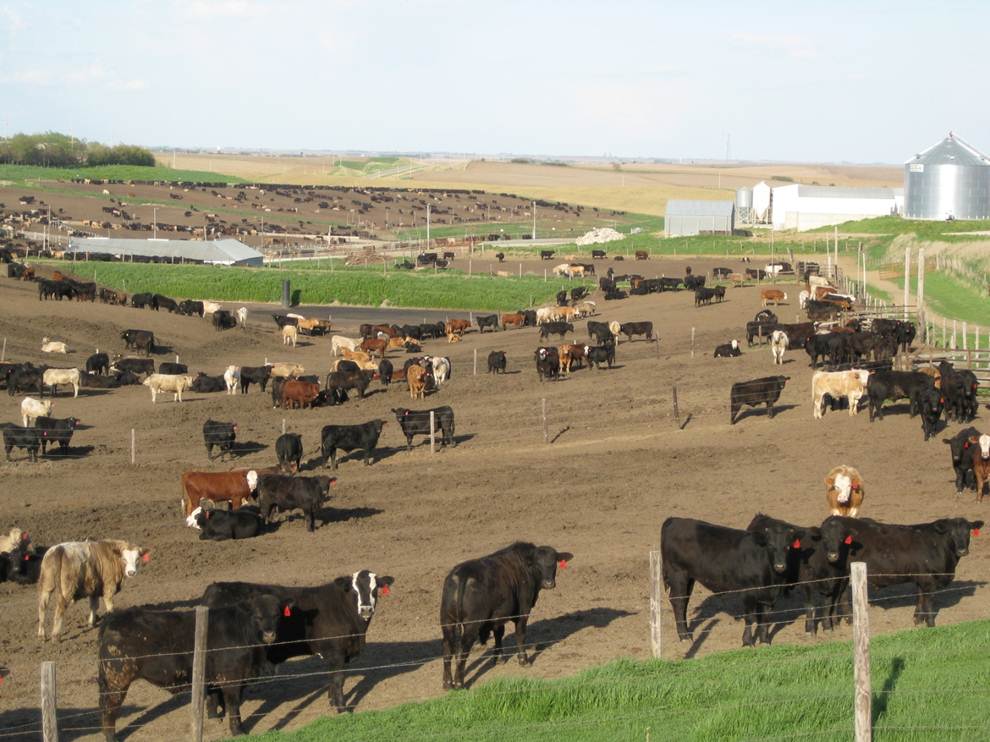 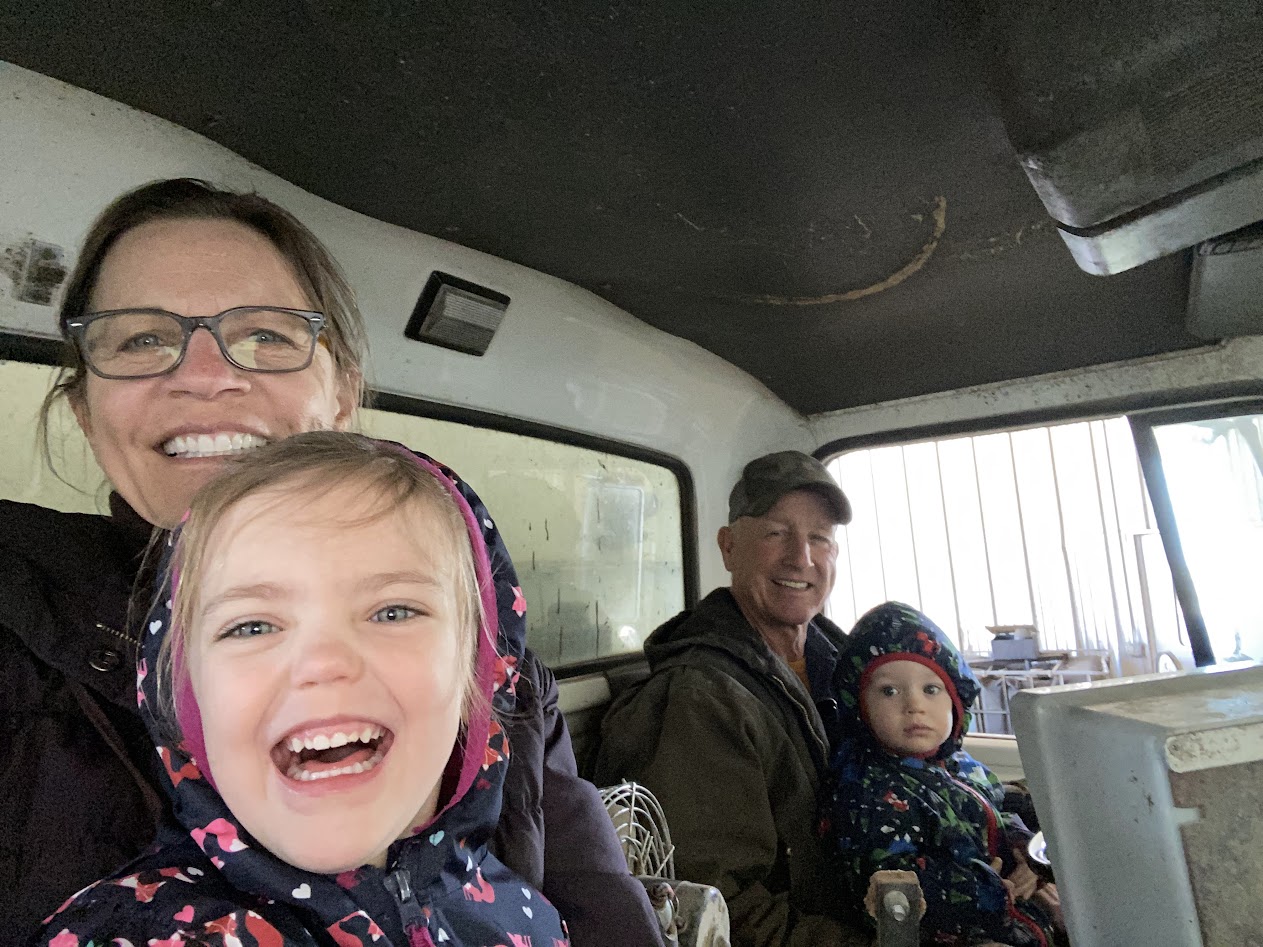 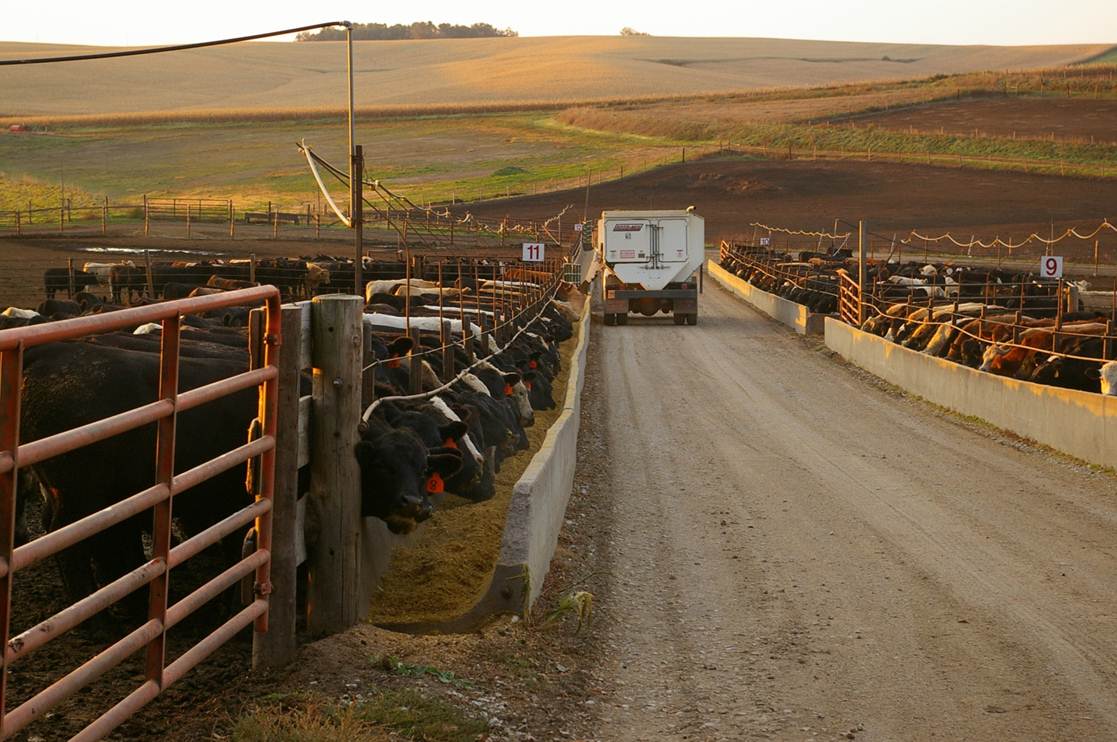 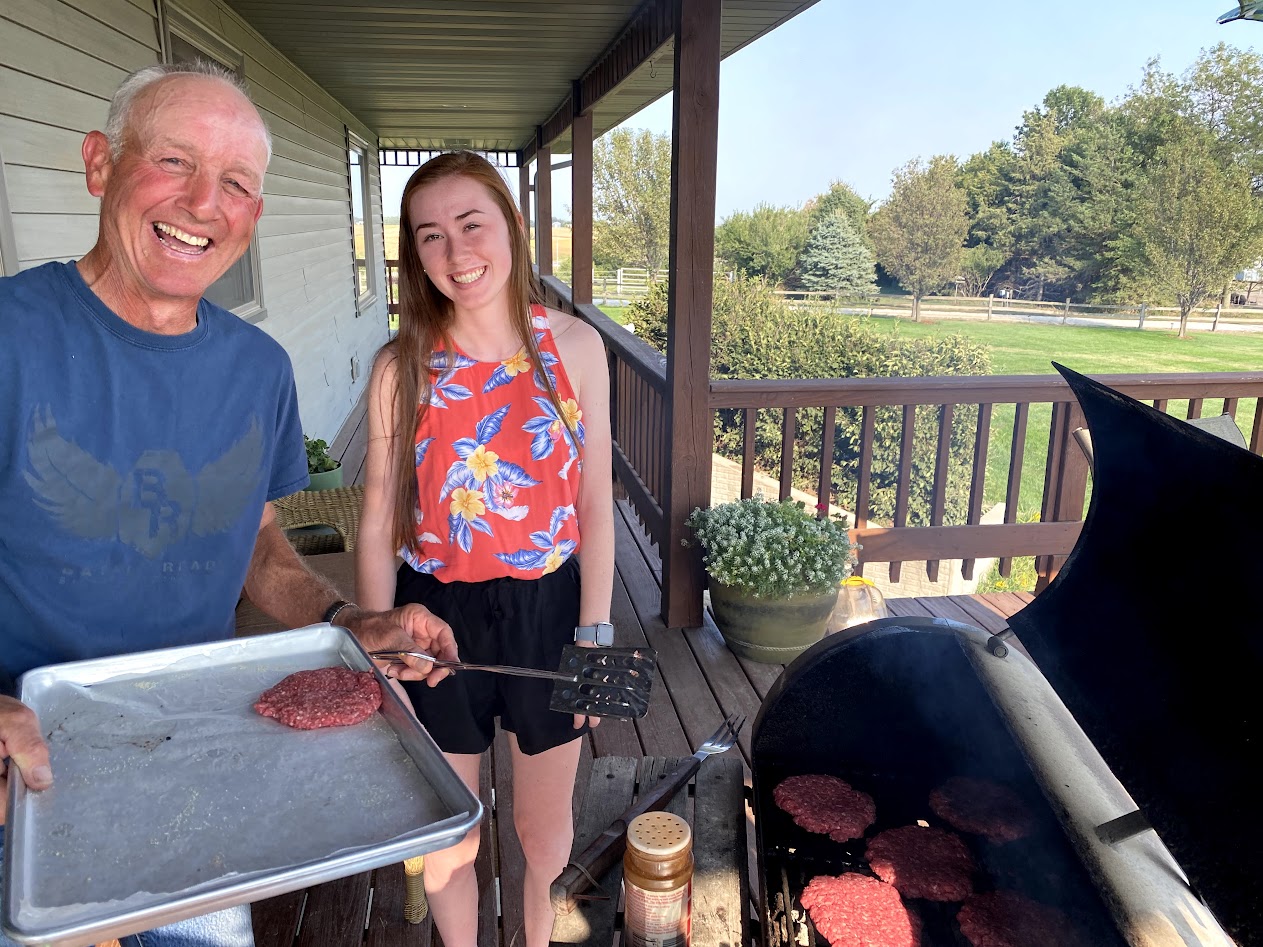 3
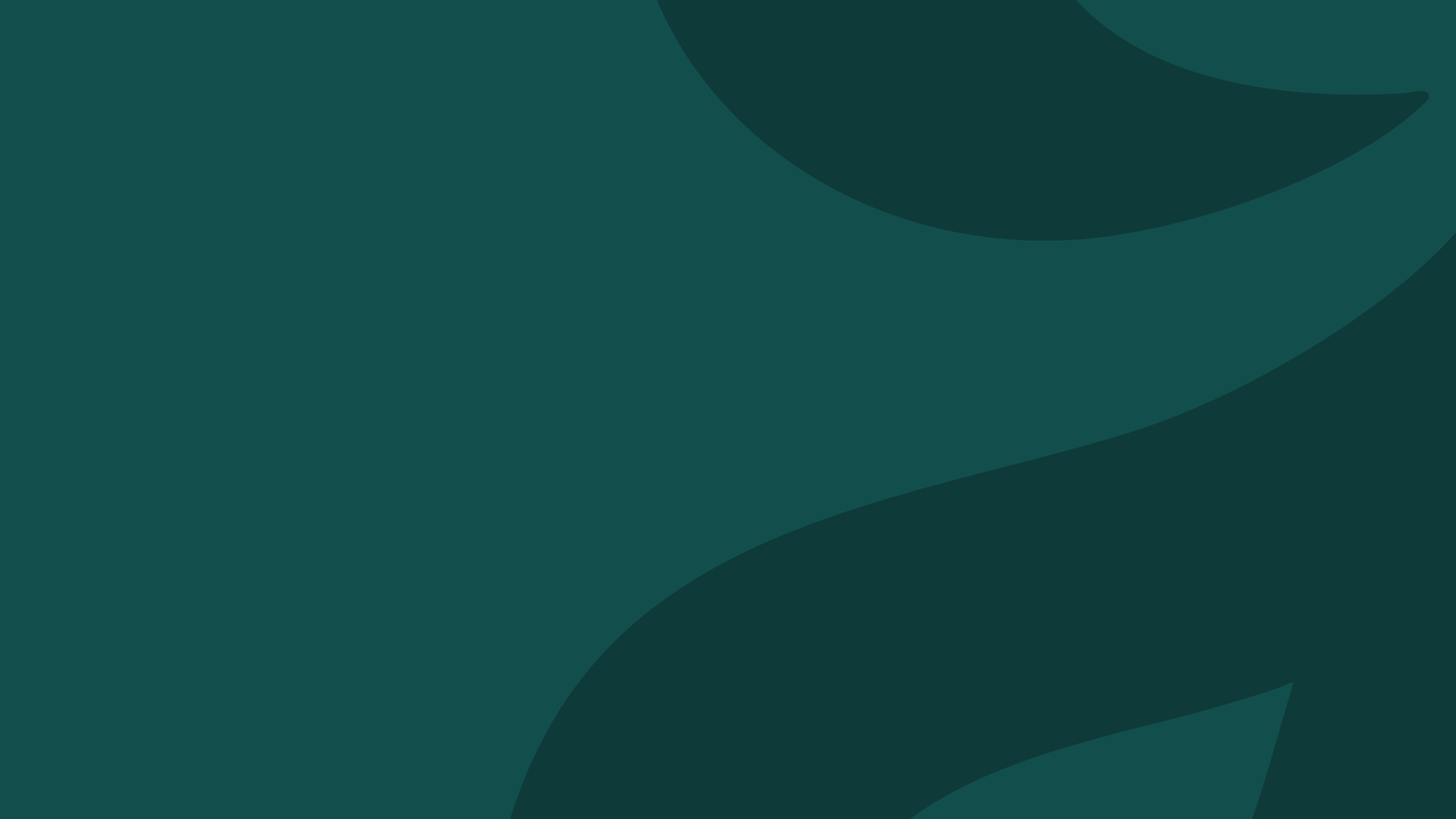 Welcome to our Farms
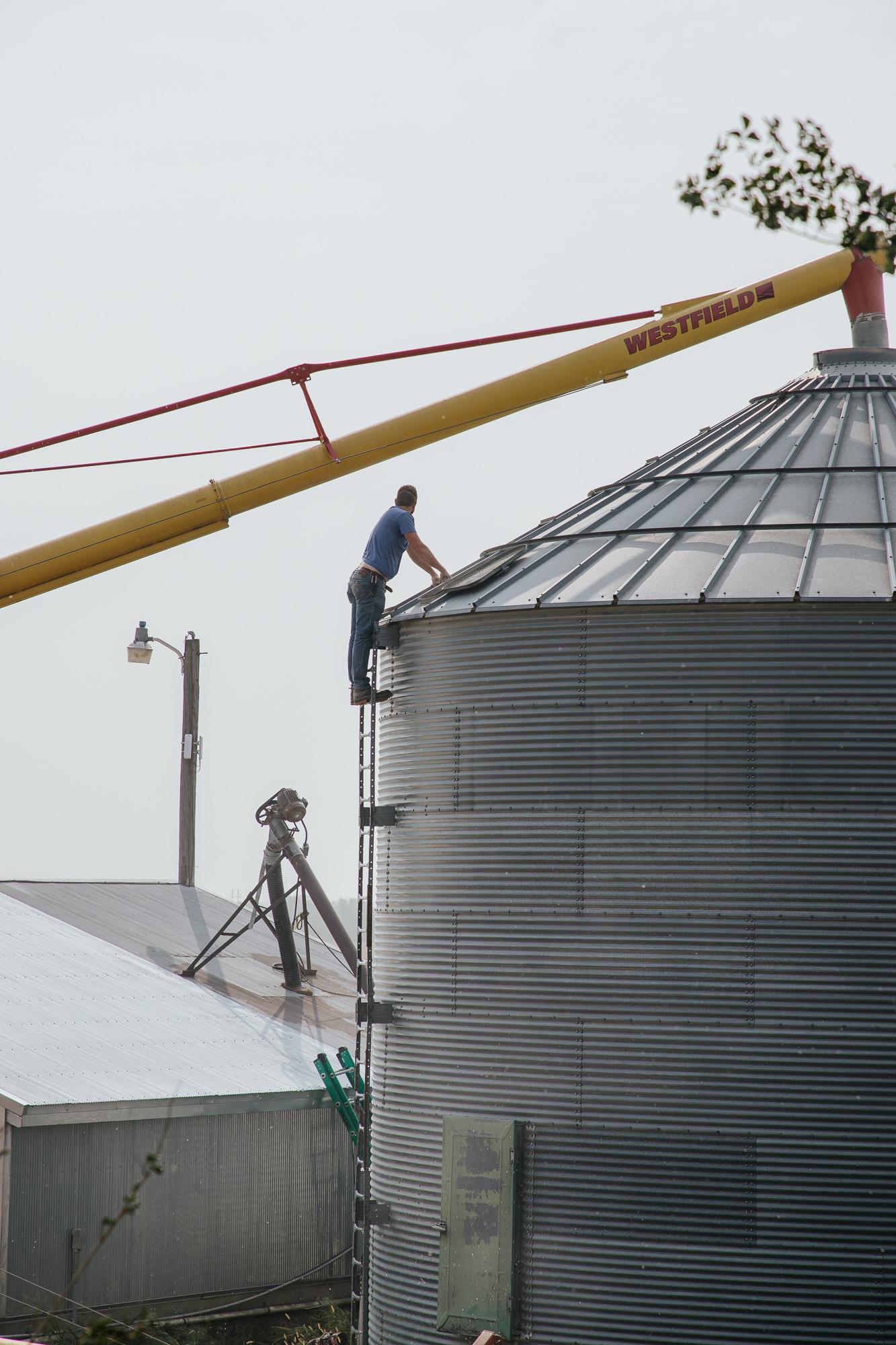 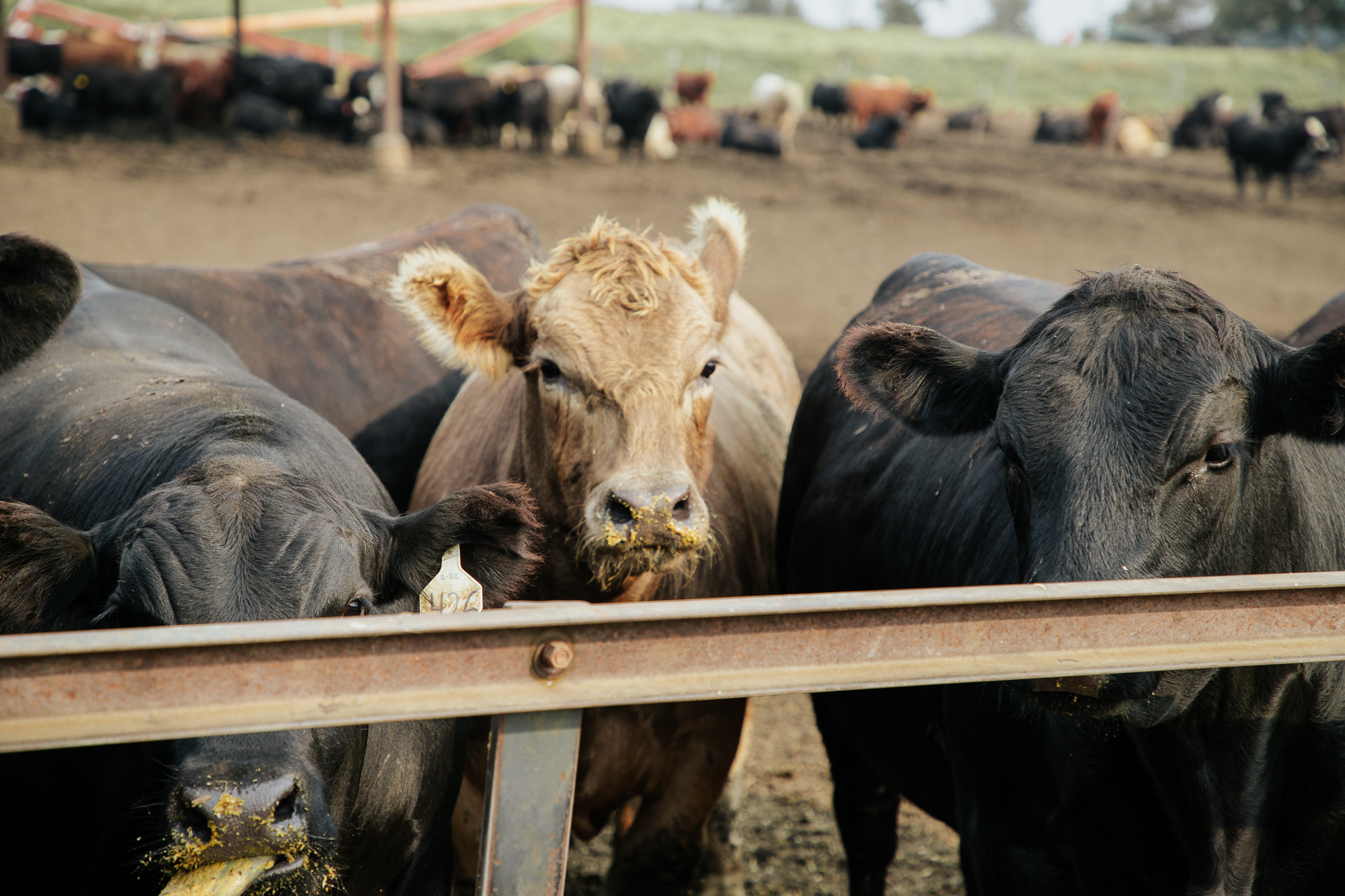 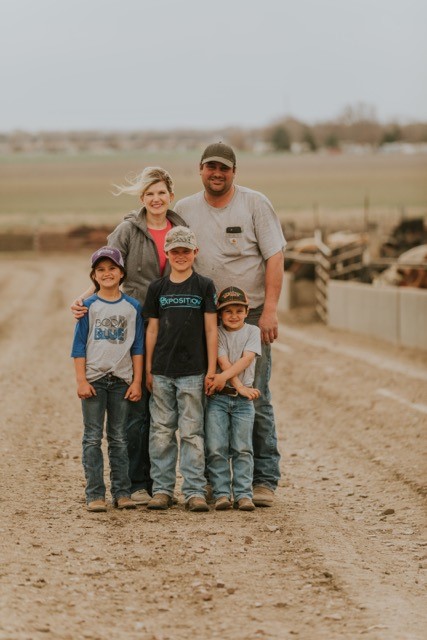 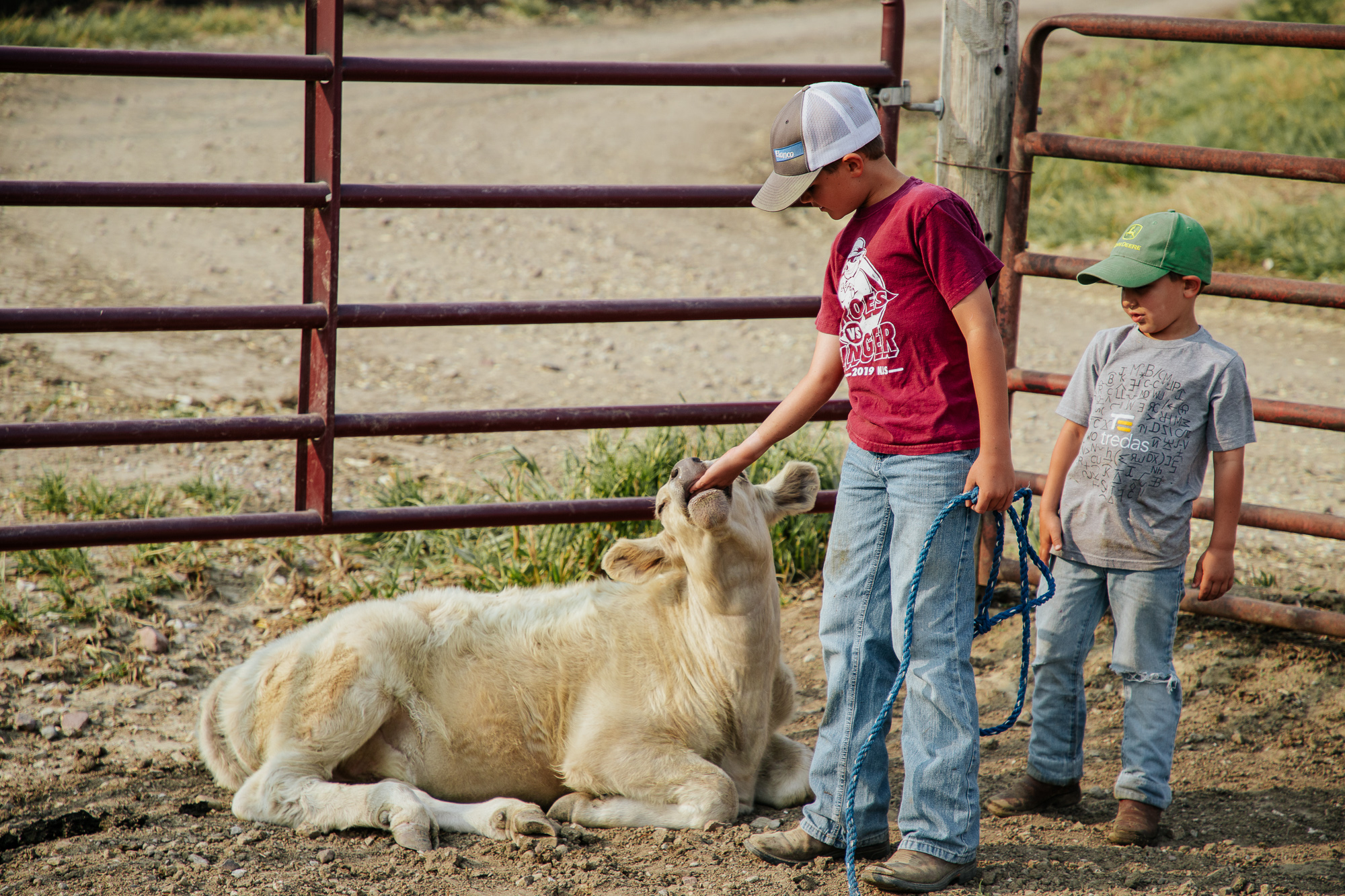 4
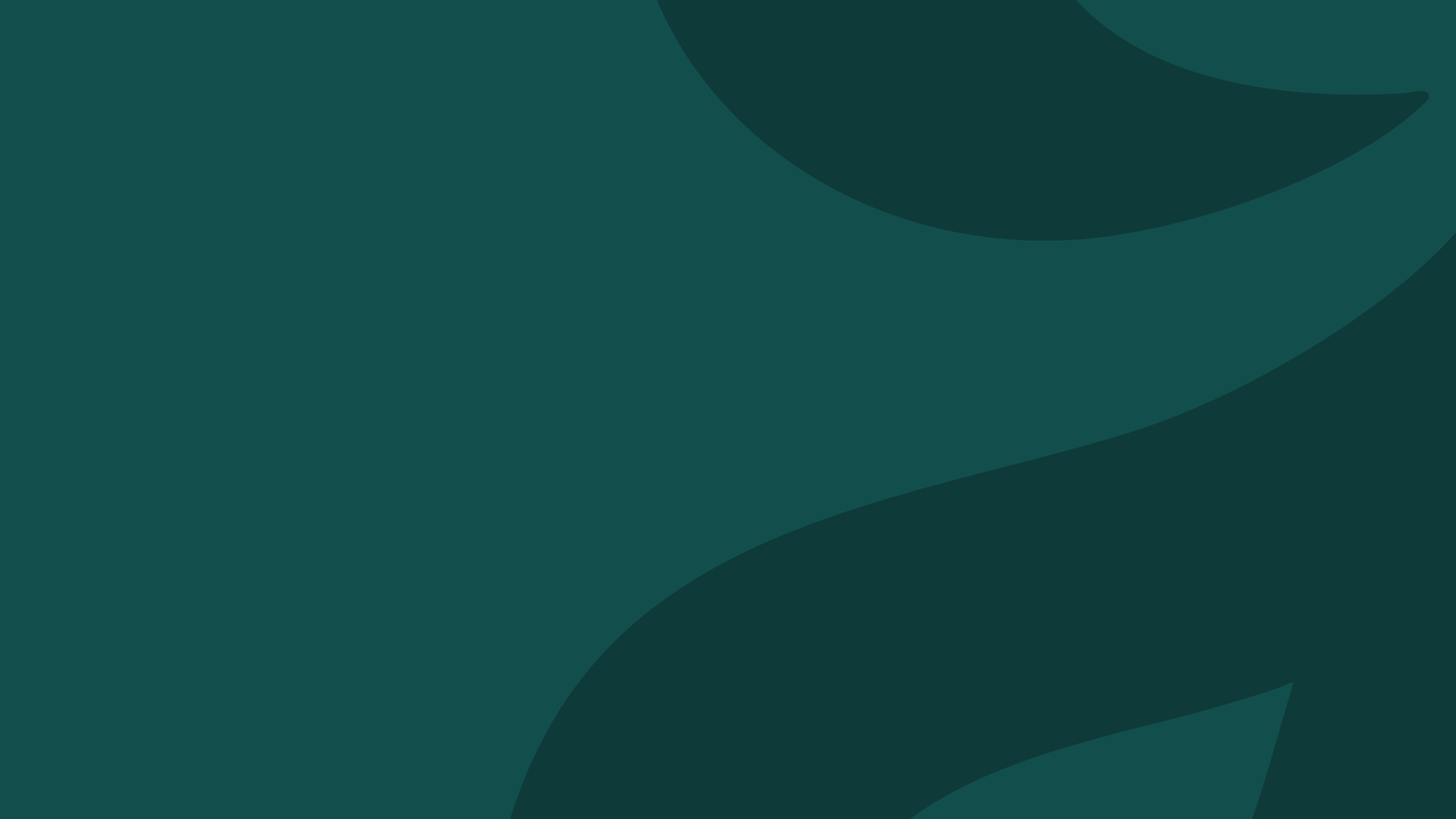 Meatless Meat Movement
What and Who are behind this movement?
Meatless Mondays
Should I eat less meat
Is going meatless better for the environment
Is a Vegetarian & Vegan lifestyle better for my health
5
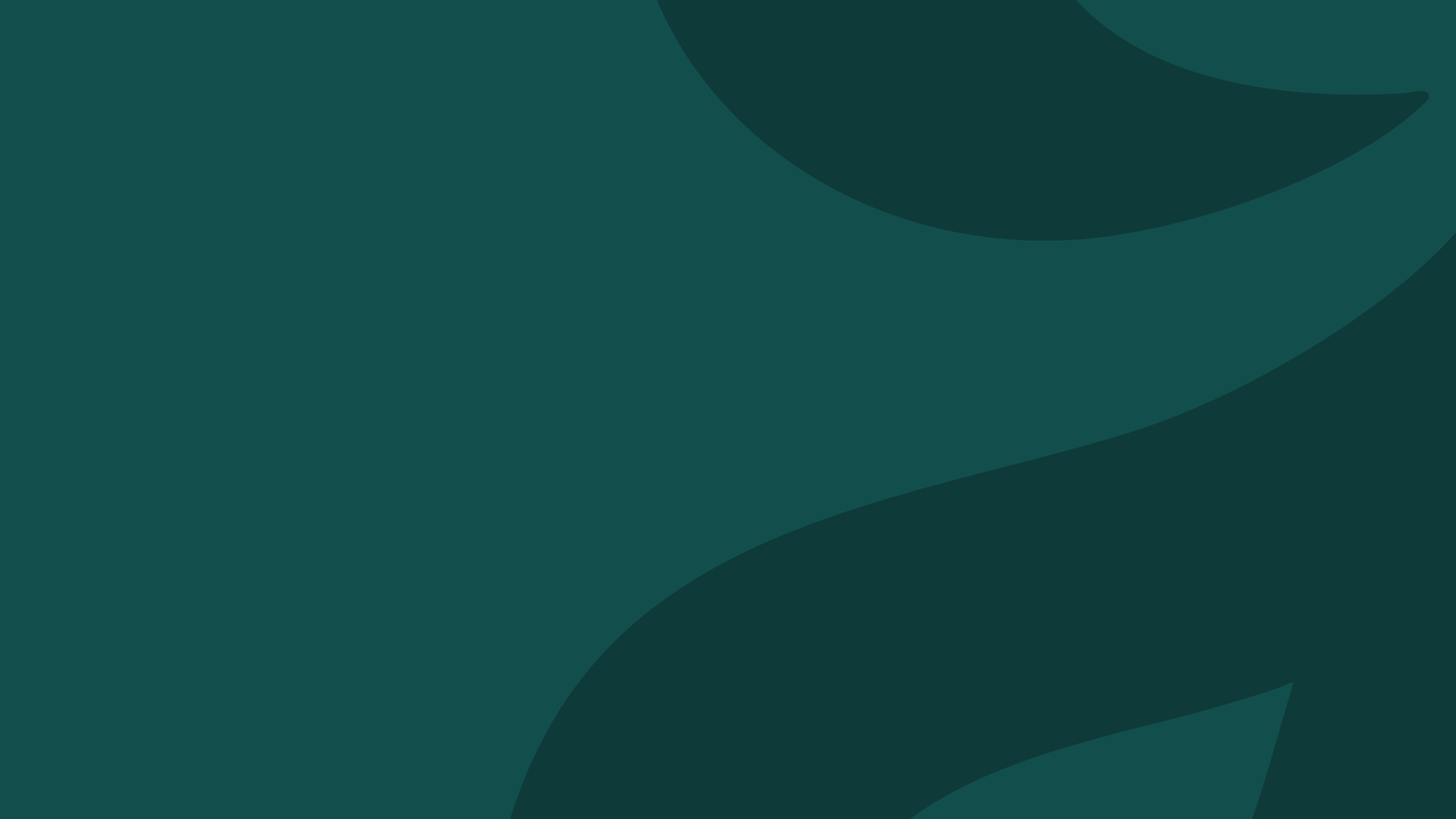 Drivers
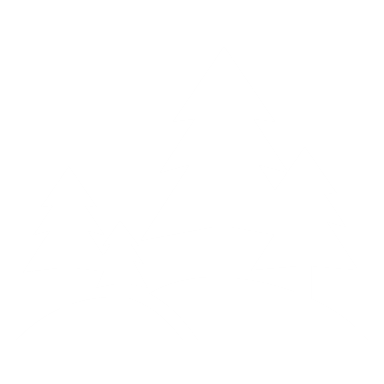 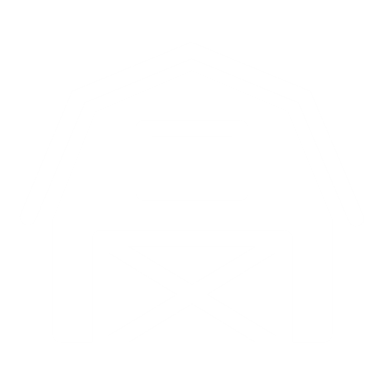 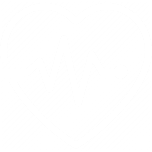 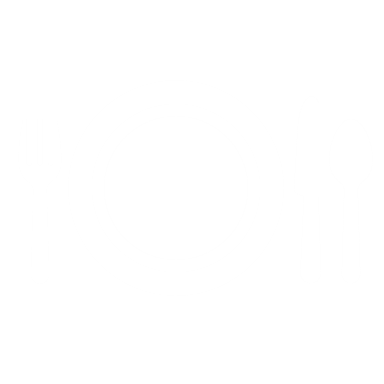 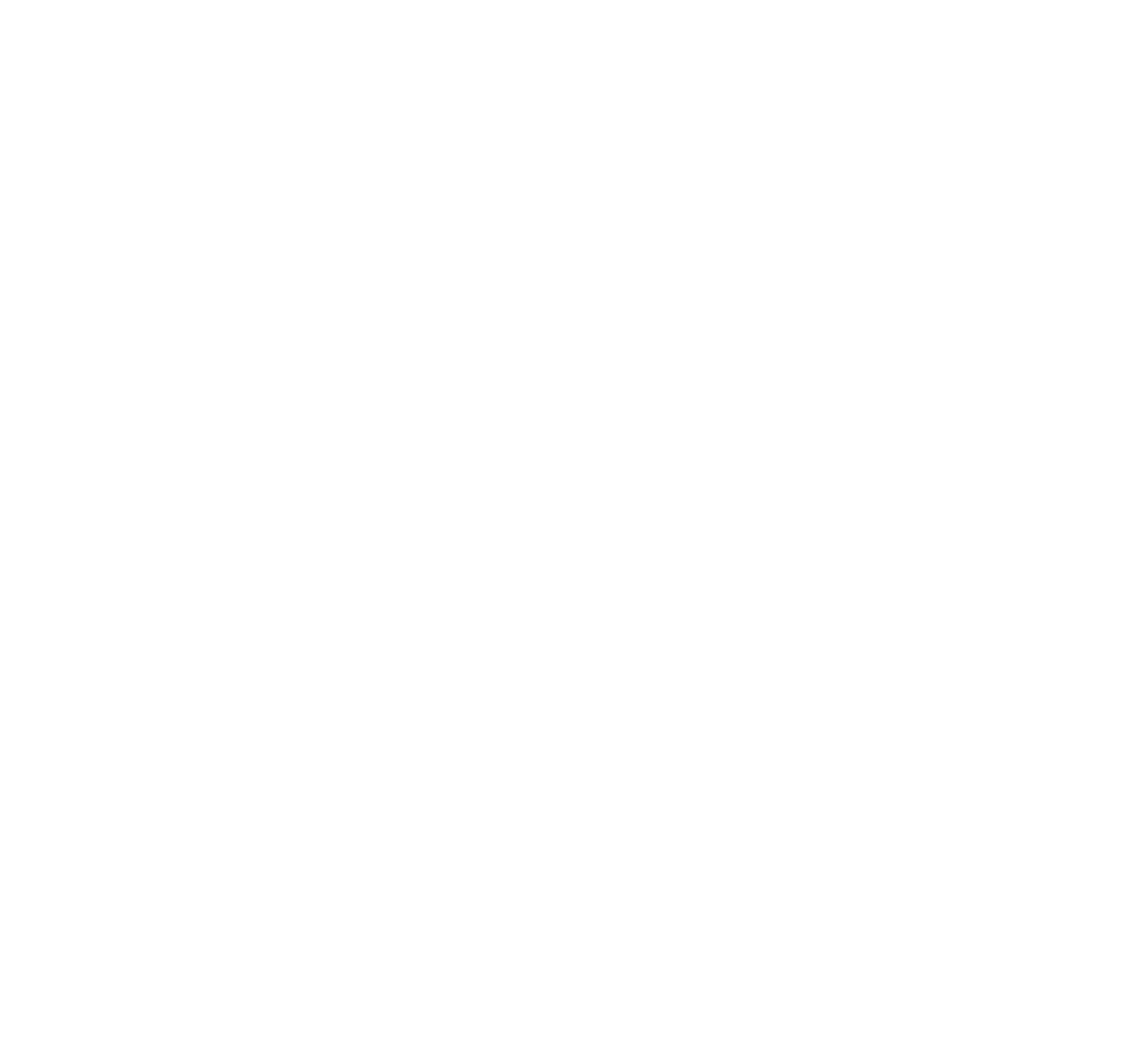 6
Two Types:
Plant-based
Cell-cultured
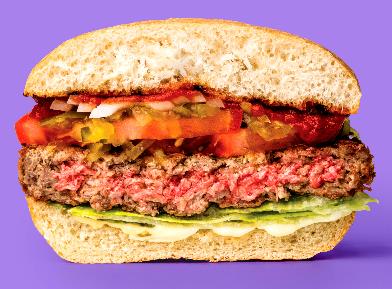 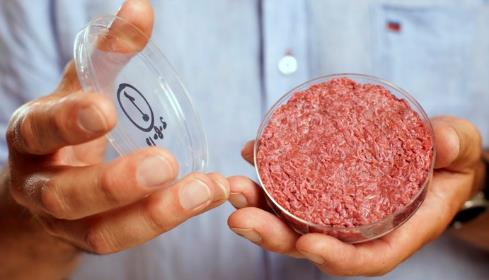 Plant proteins processed to look
      and feel like meat.
Soy, peas, mung beans, wheat protein which are widely available.
Meat produced (mostly) without raising livestock.
Animal tissue grown in a cell culture.
Too expensive for mass production.
7
[Speaker Notes: These are the companies that have (a) pulled in the most VC funding and (b) gotten the bulk of media attention. This does not include every startup. These are the prominent players.  They tend to operate more like silicon valley companies than food companies. 
These are the companies that have (a) pulled in the most VC funding and (b) gotten the bulk of media attention. This does not include every startup. These are the prominent players.  They tend to operate more like silicon valley companies than food companies. 

Plant-based
Beyond Meat
Impossible Foods
Just

Cell-cultured
Memphis Meats
Aleph Farms
Finless Foods]
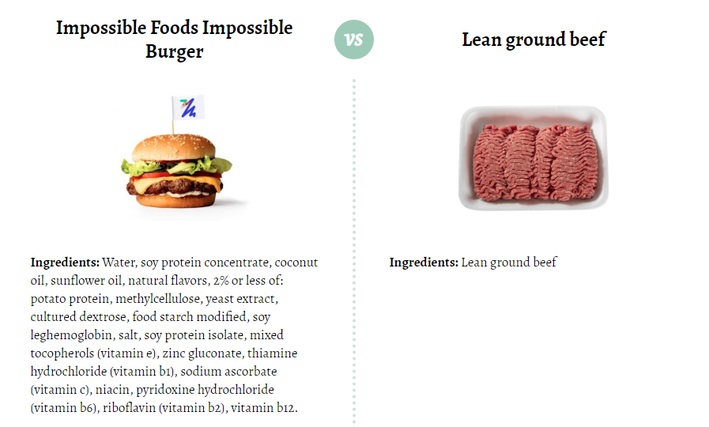 Price
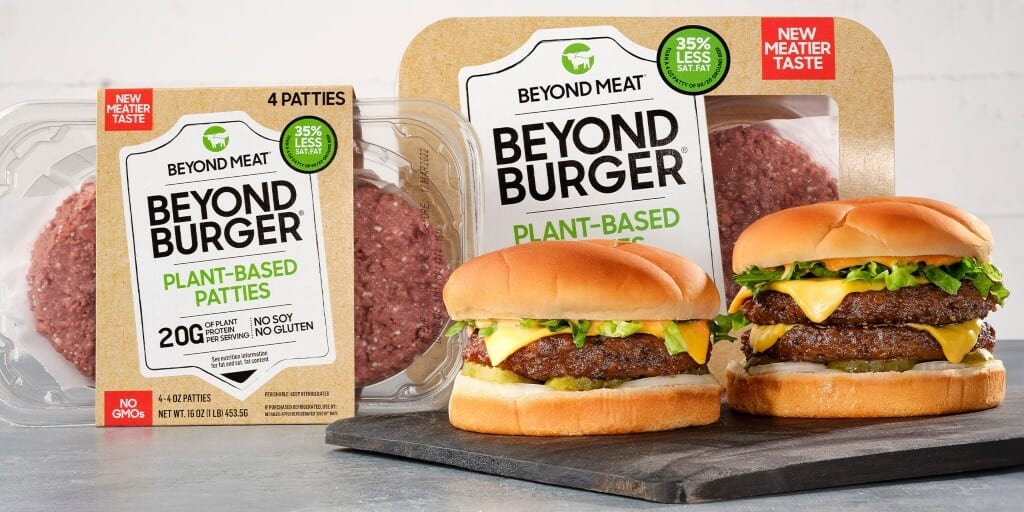 Whole Foods Beyond Burger
$10.49/pound
Traditional Ground Beef
$6.49/pound
Nutrition: Real Beef vs. Plant-Based
93%Lean ground beef
Impossible Burger
170 calories
8 g fat (3.5 g saturated)
70 mg cholesterol
75 mg sodium
0 g carbohydrate
24 g protein
240 calories
14 g fat (8 g saturated)
0 g cholesterol
370 mg sodium
9 g carbohydrate
19 g protein
[Speaker Notes: The above numbers came from Beef Council – USDA Nutrient database 


So – either way – you are not talking about much difference in calories.

Resource:  Clean Eating  Kitchen]
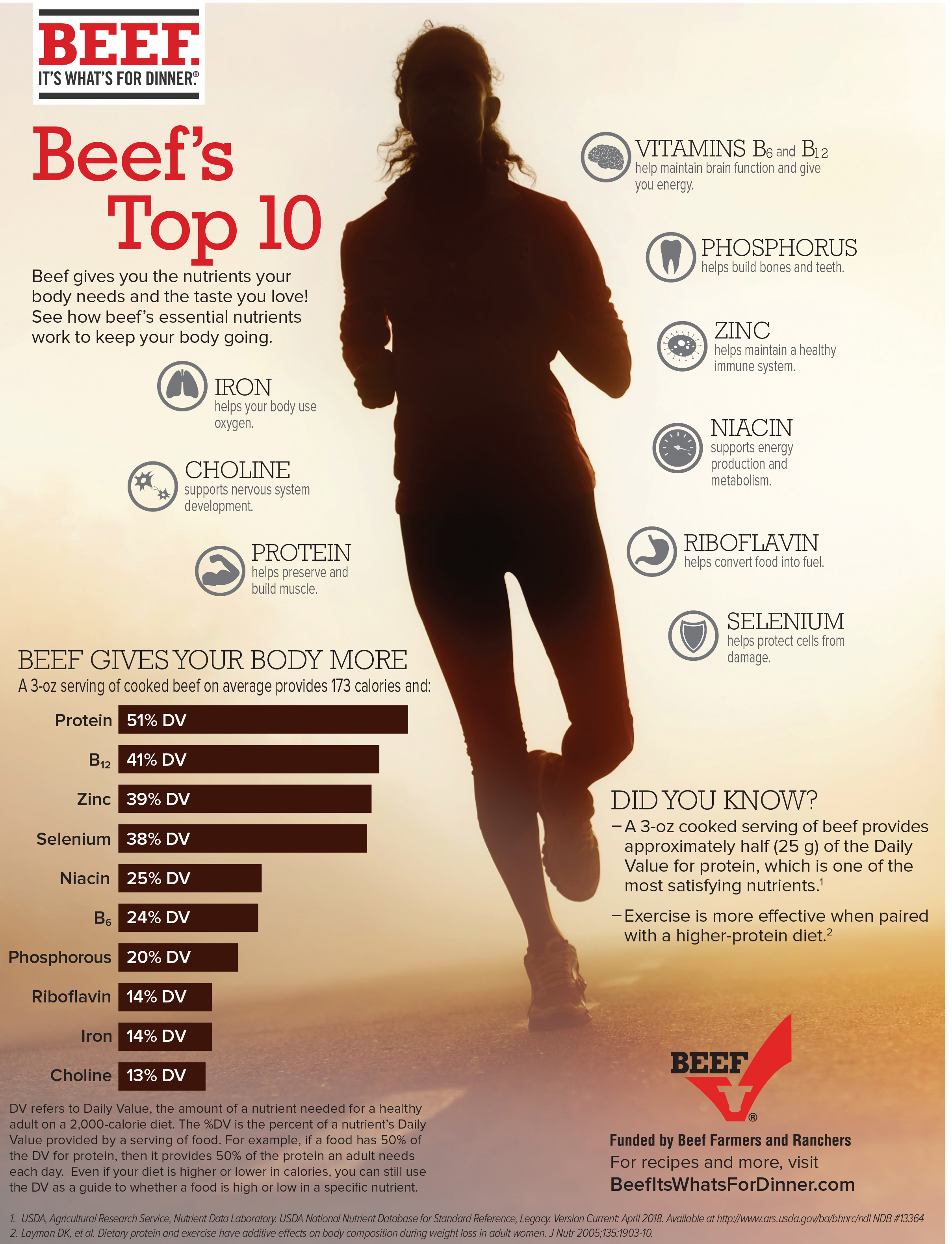 [Speaker Notes: Beef – gives you the nutrients your body needs and the taste you love. 
A 3 oz serving of cooked beef on average provides 173 calories and 51% of the daily value of protein that you need for the day.]
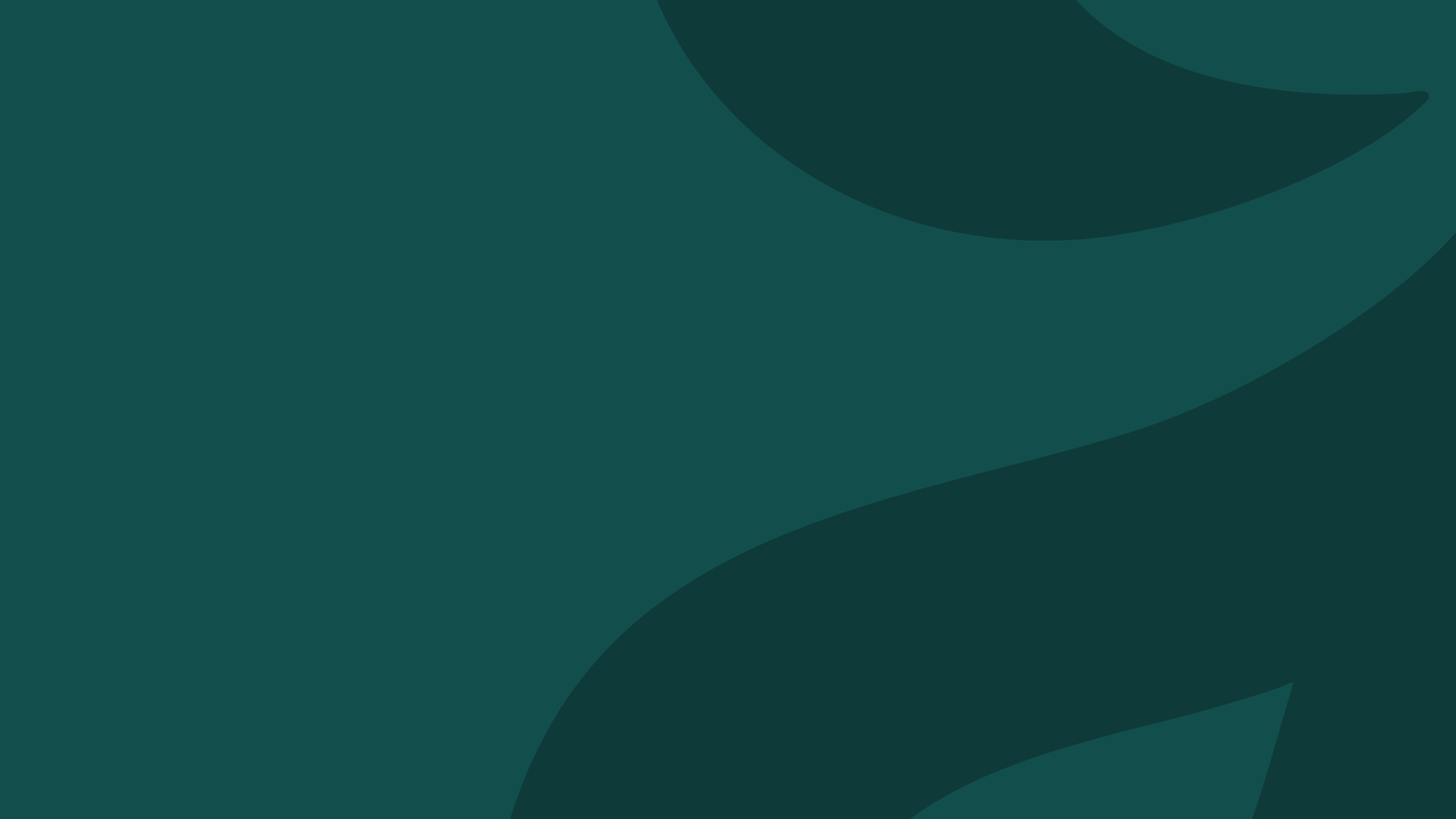 Environment
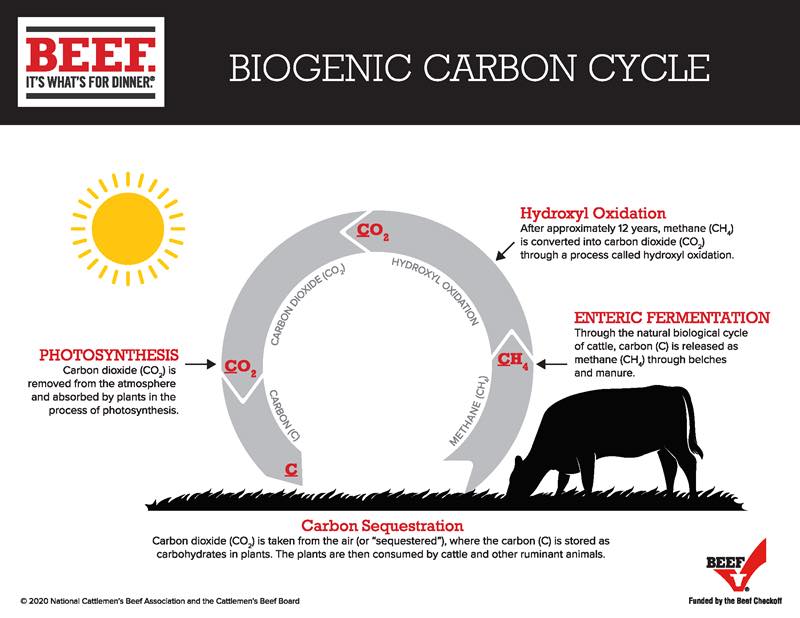 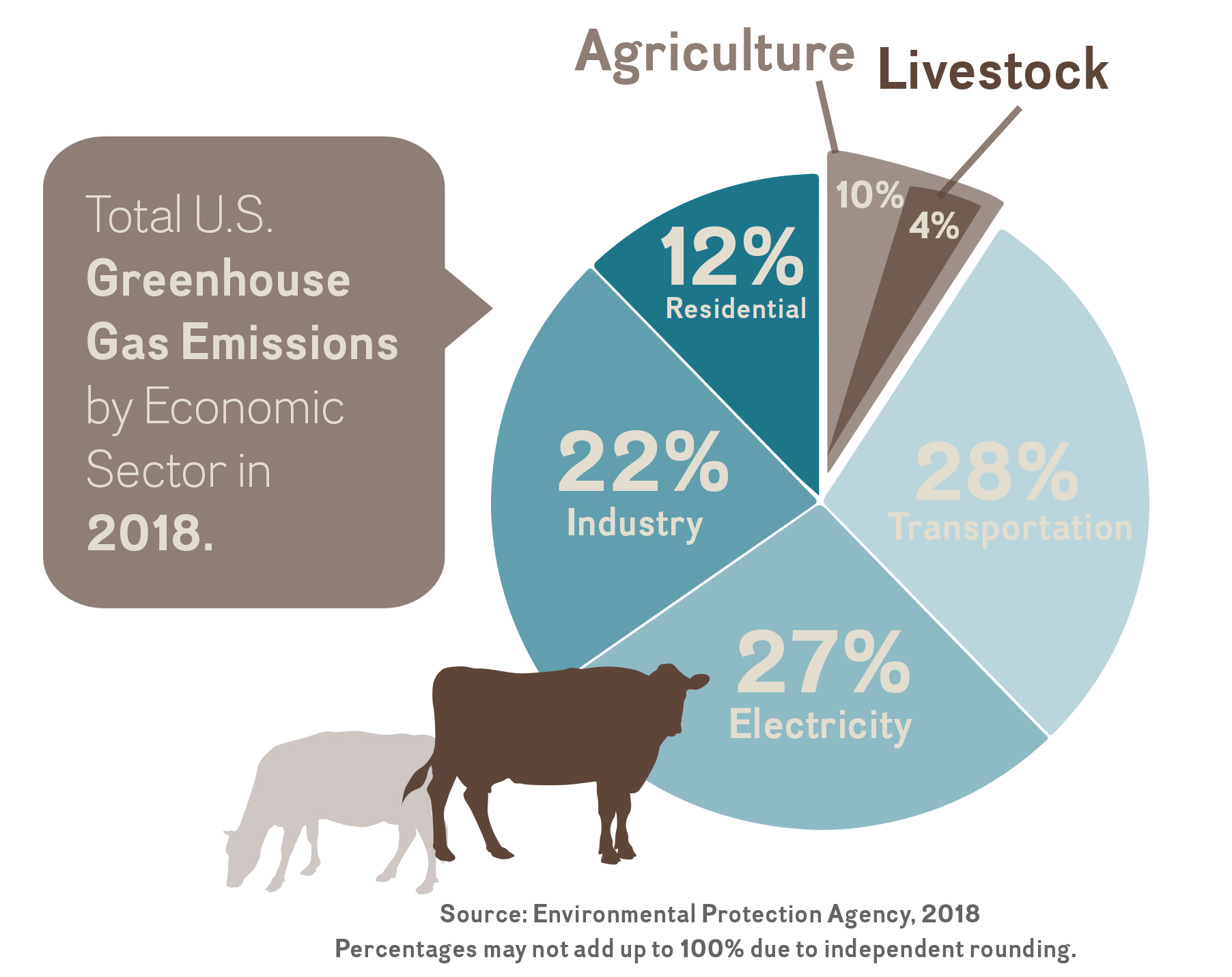 [Speaker Notes: There is a lot of marketing noise – packaging, signage and advertising
Whether you’re talking about veggie burger, vegan sausage, plant-based chicken or faux ground beef, fake meat is everywhere. 
The food industry is $5.75 trilion
The alternative meat industry is $1.44 billion – expected to grow to $2.5 billion by 2023  *according to Euromonitor International market
This means that the alternative meat market is expected to make up 13% of the meat market, just like the alternative milks have taken 13% of the milk market.]
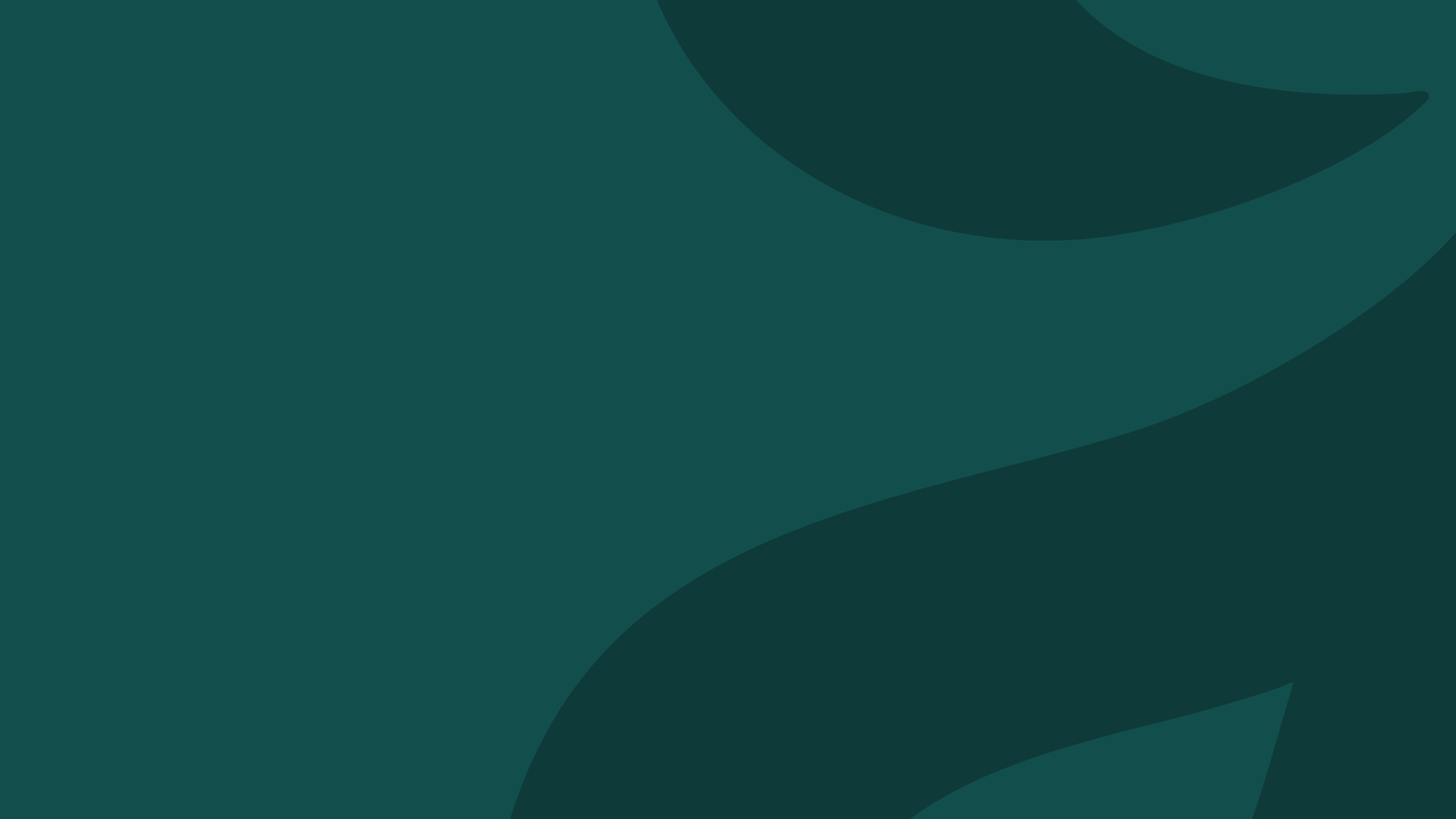 Land Use For Growing Food
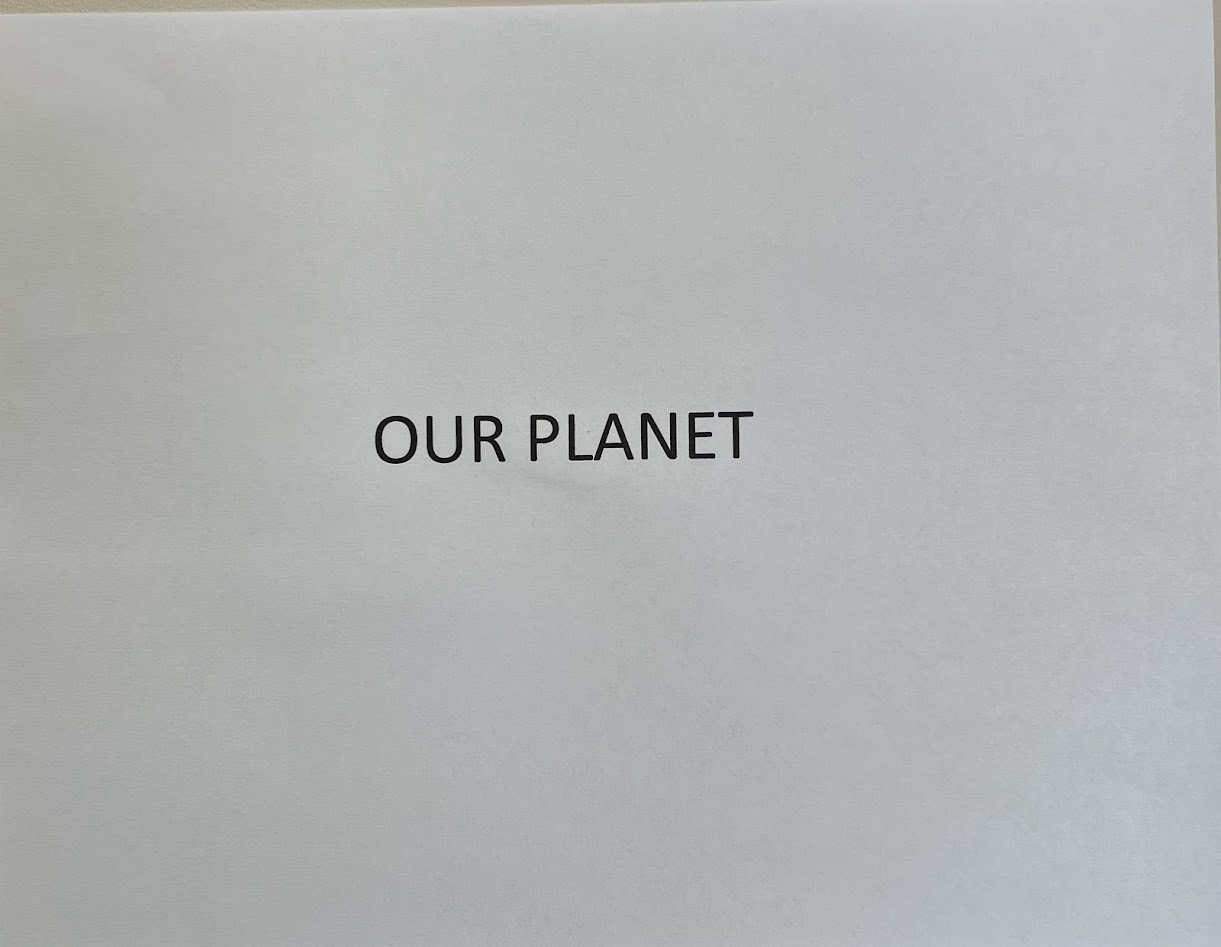 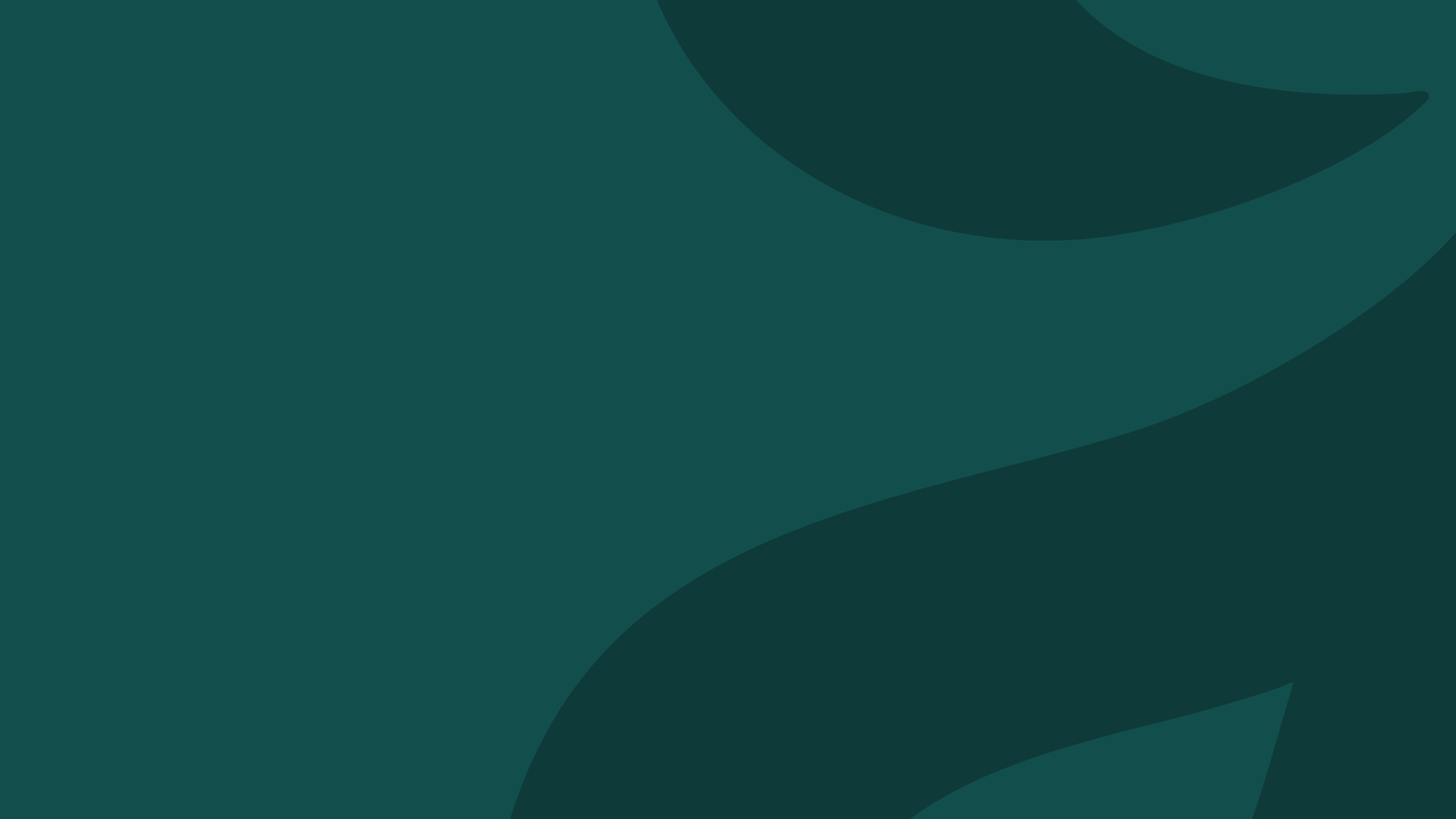 Land Use For Growing Food
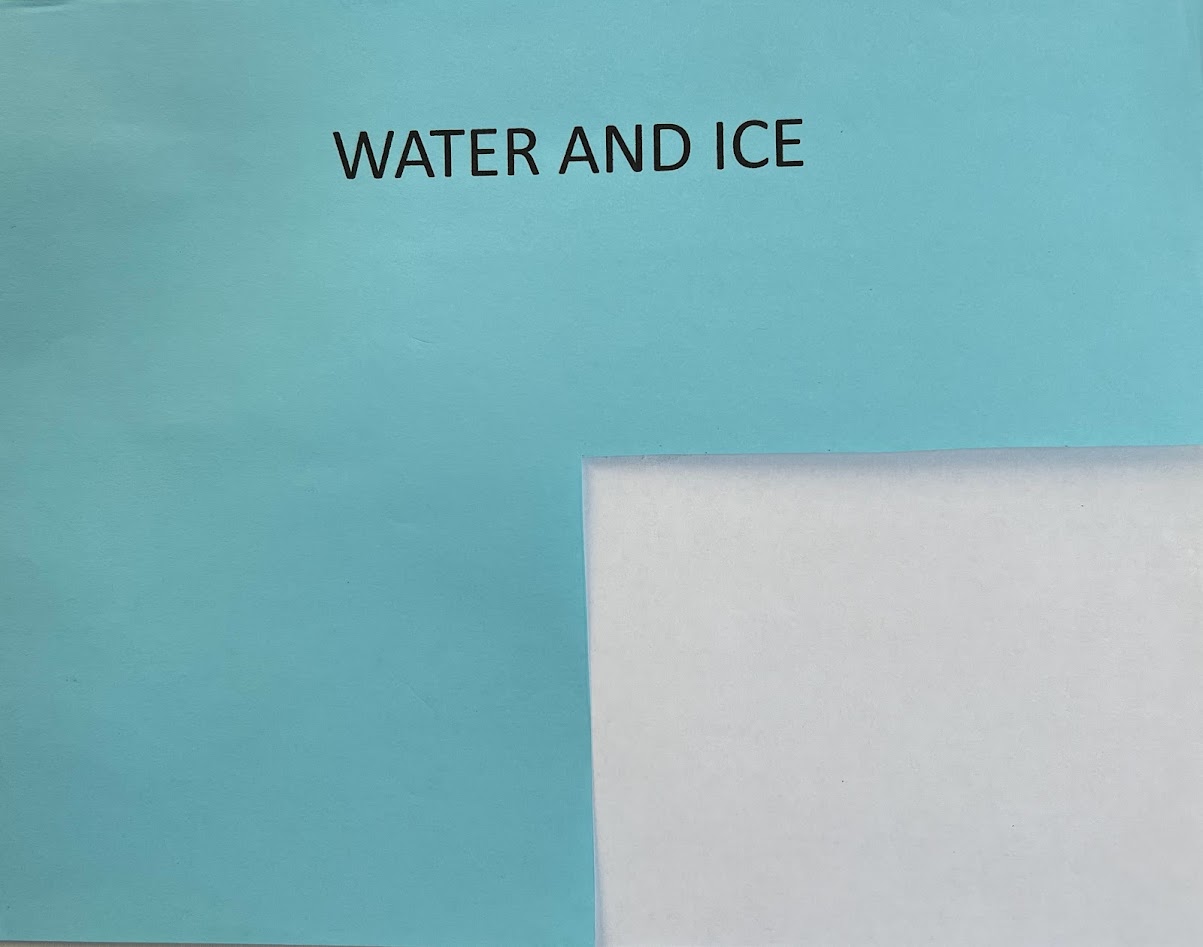 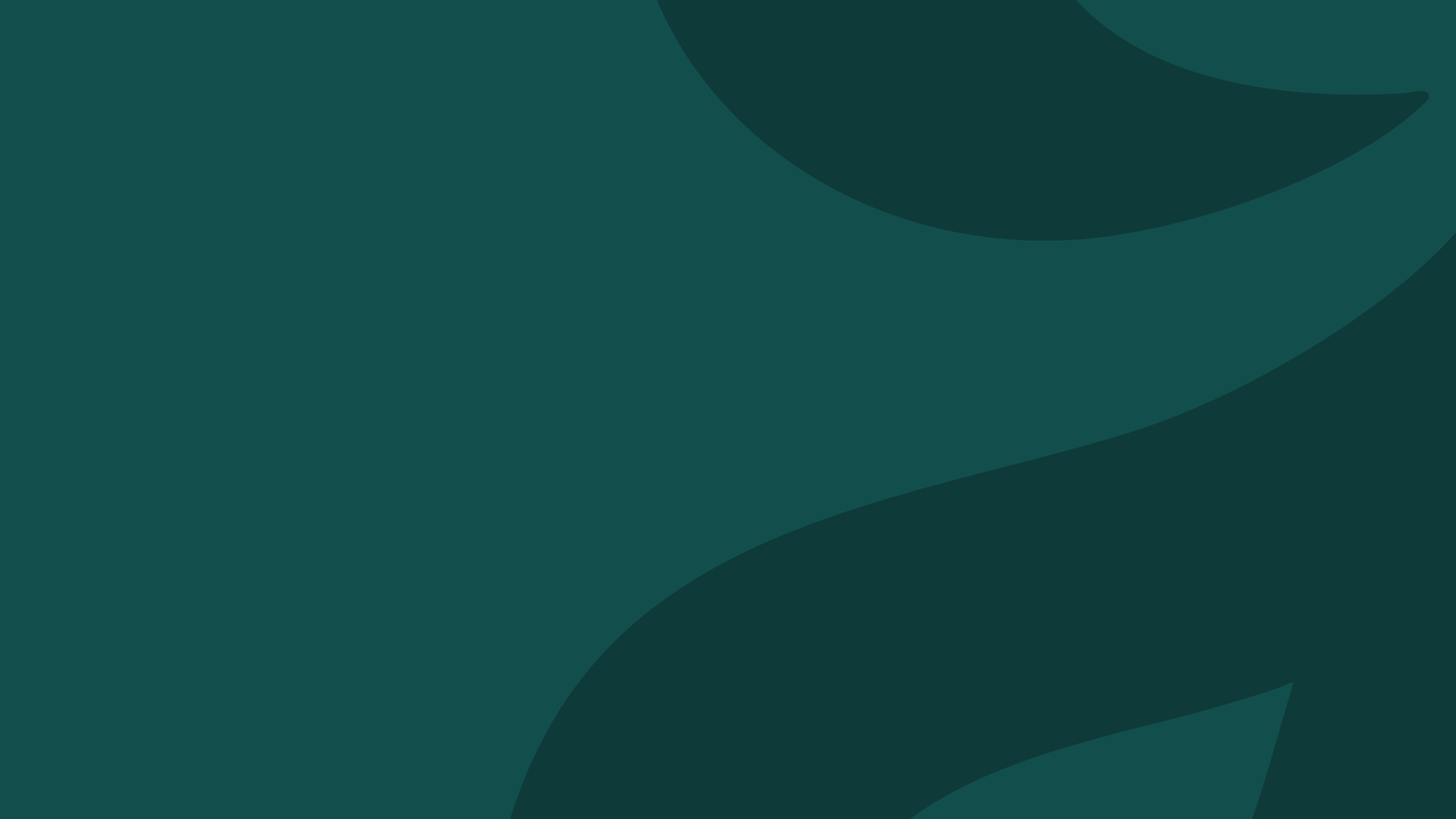 Land Use For Growing Food
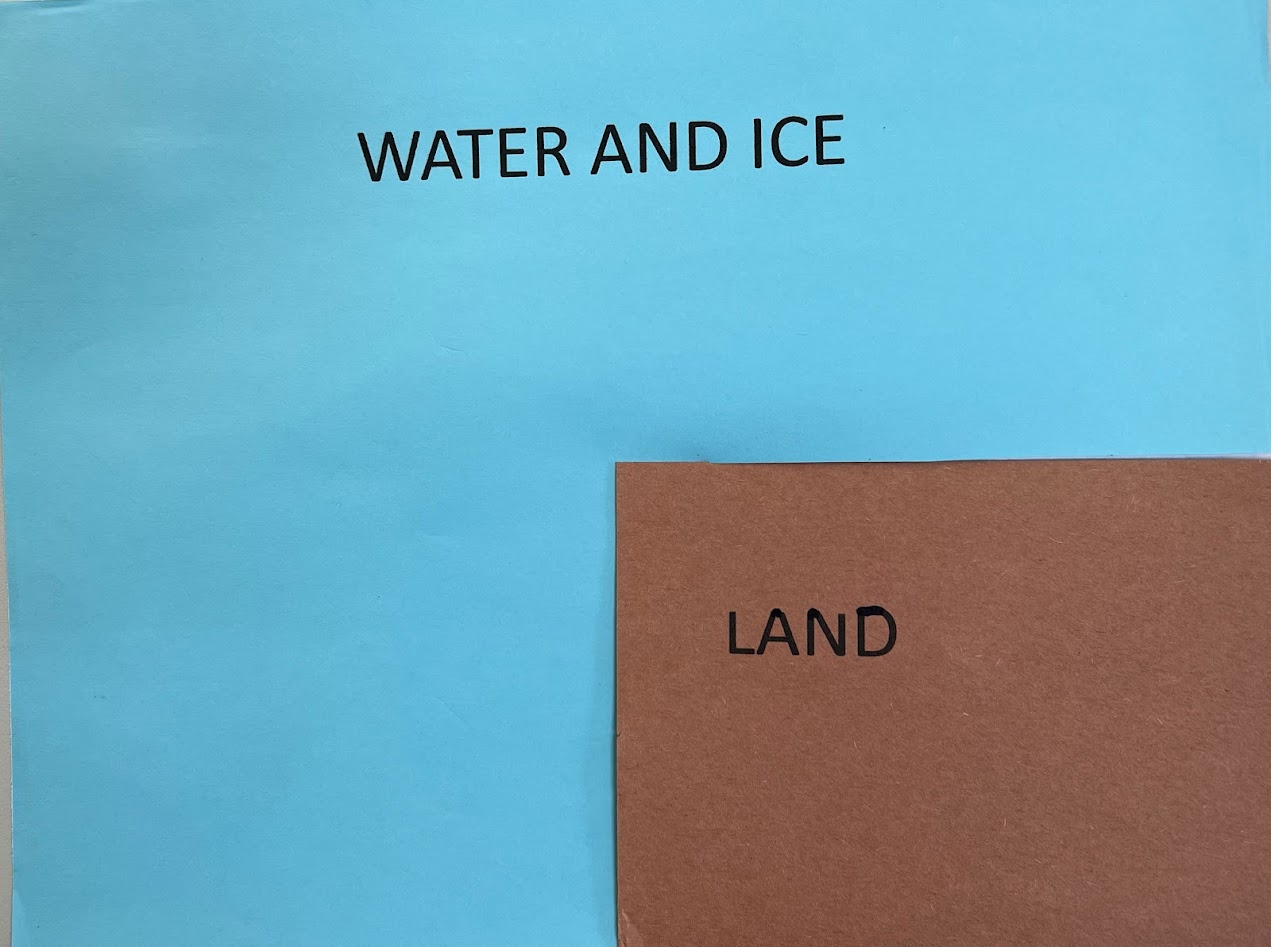 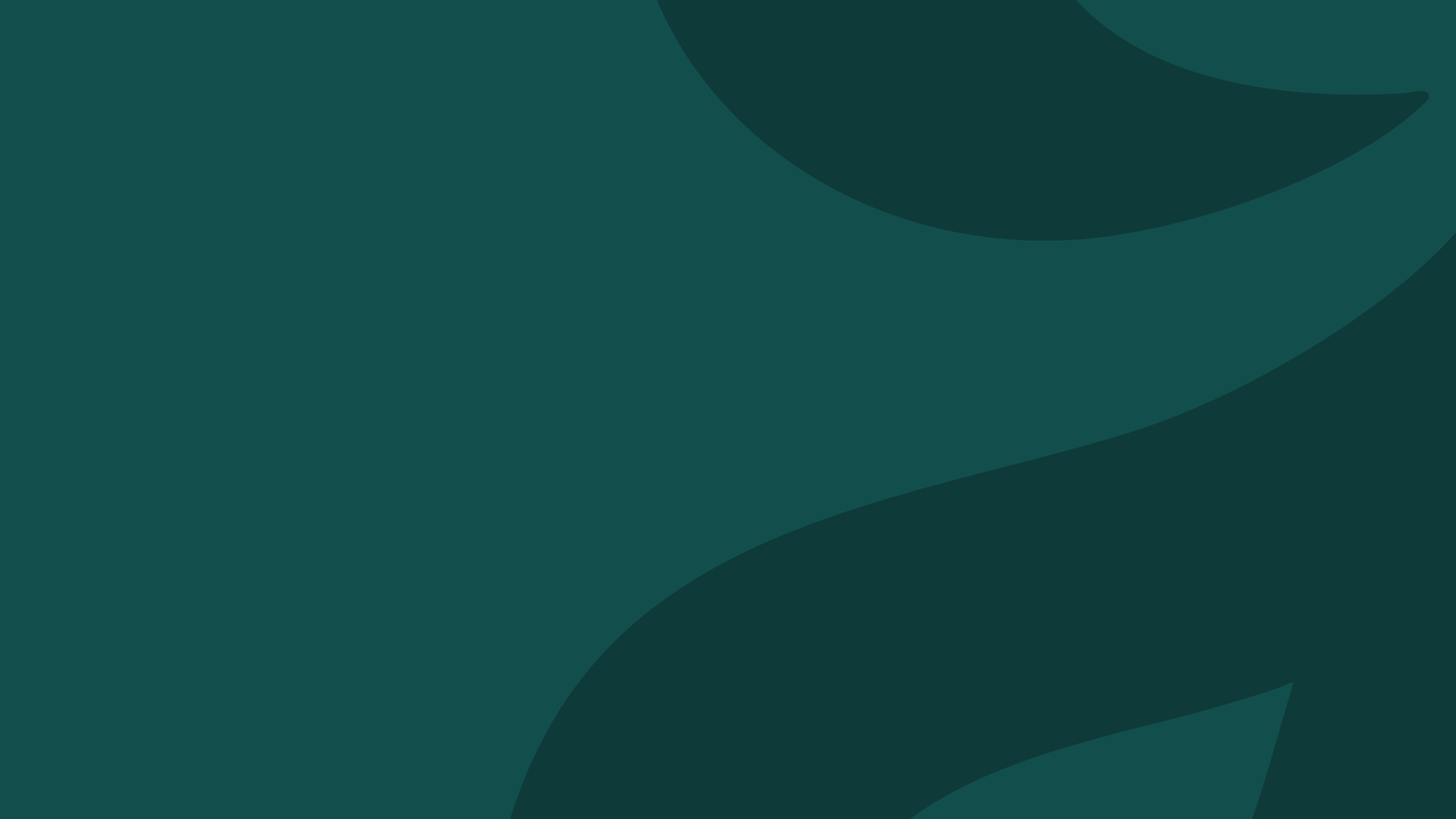 Land Use For Growing Food
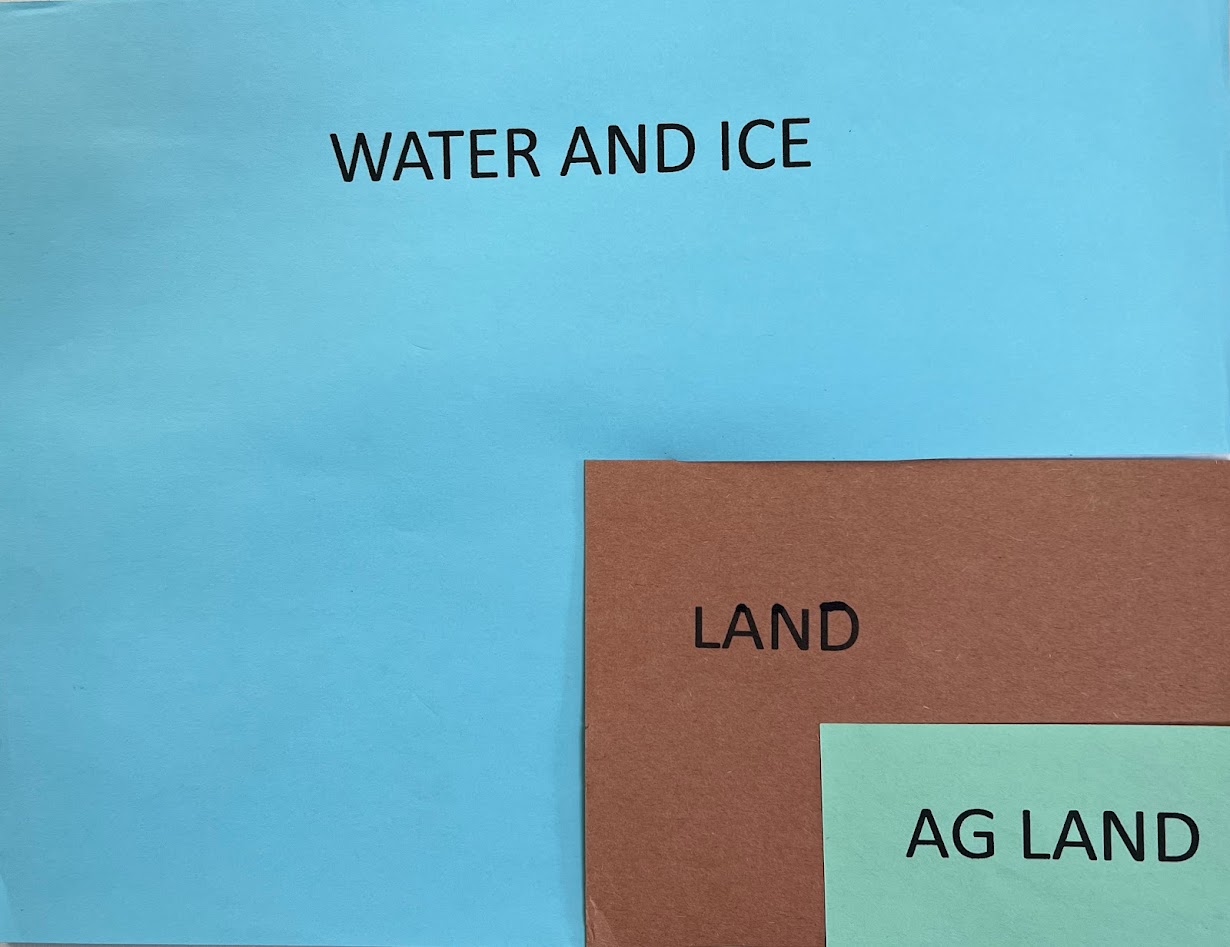 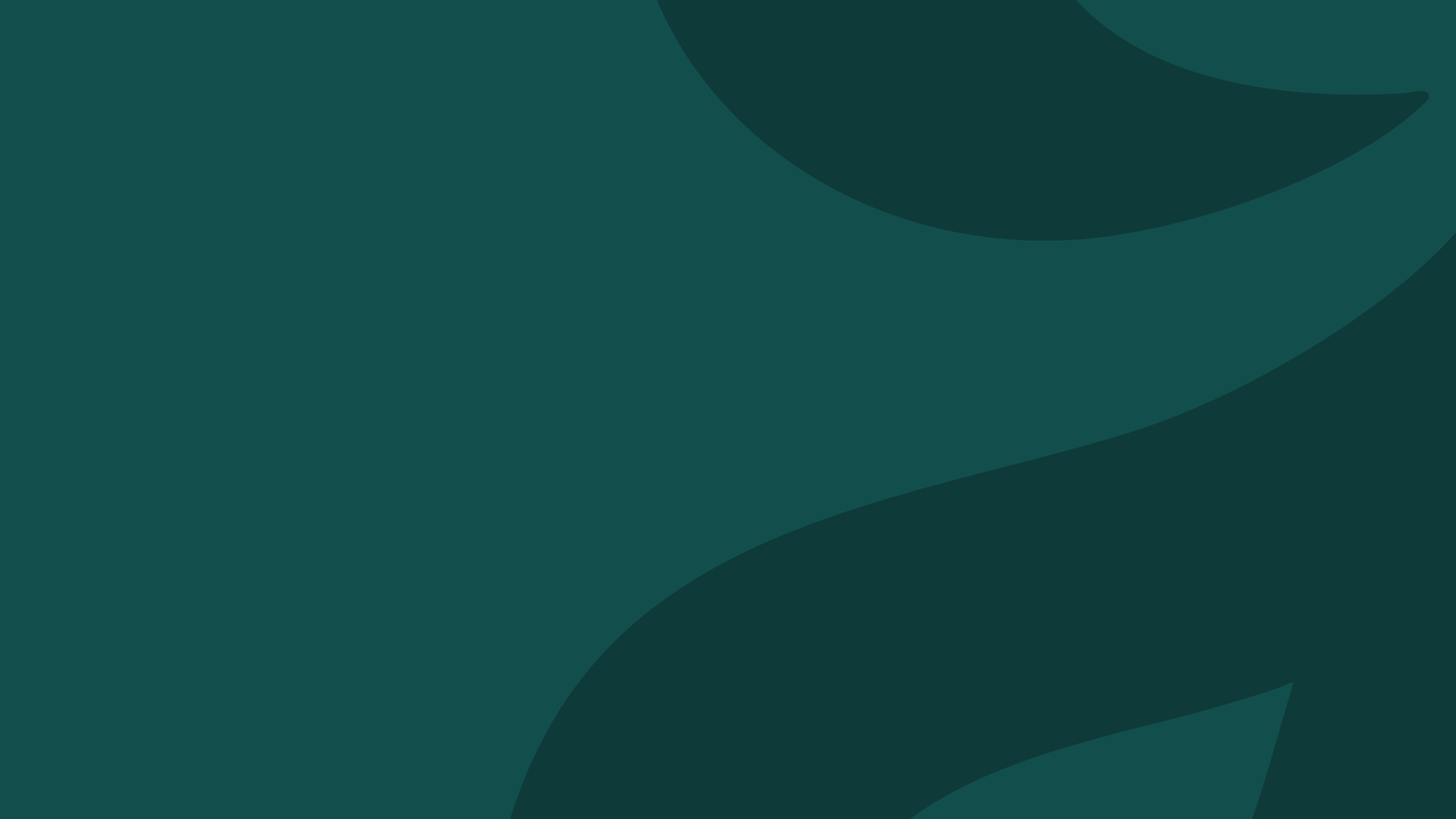 Land Use For Growing Food
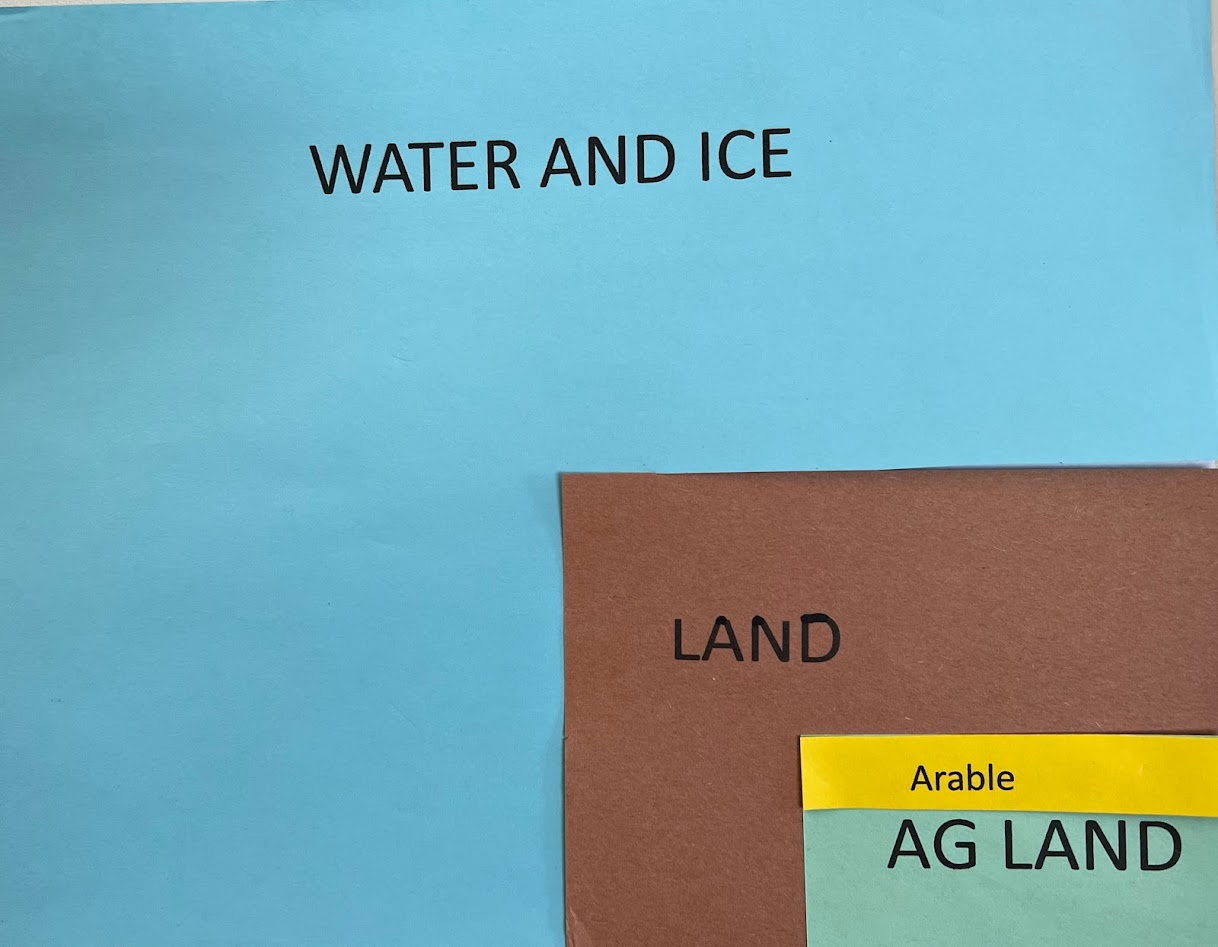 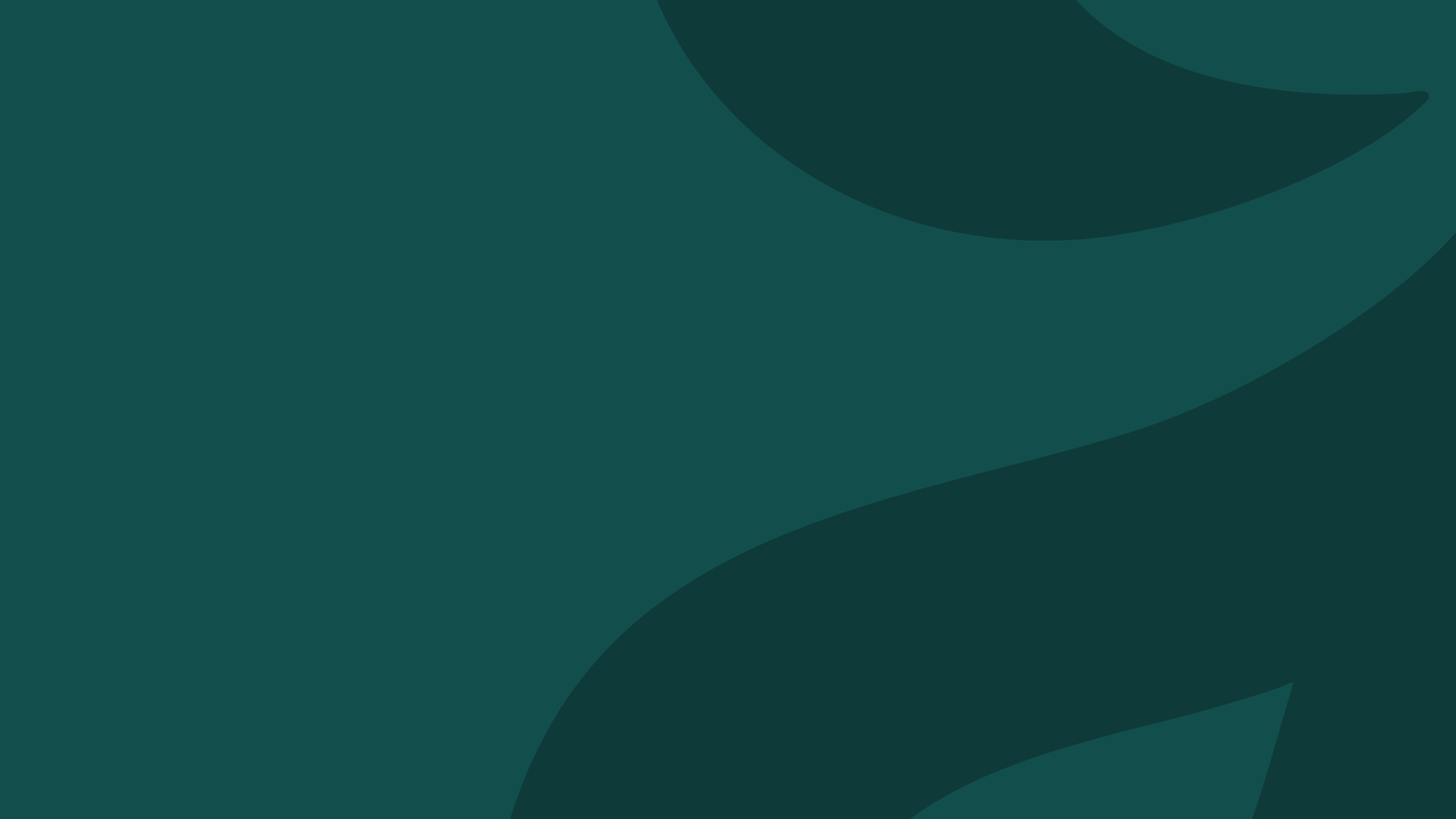 Grass and Grain
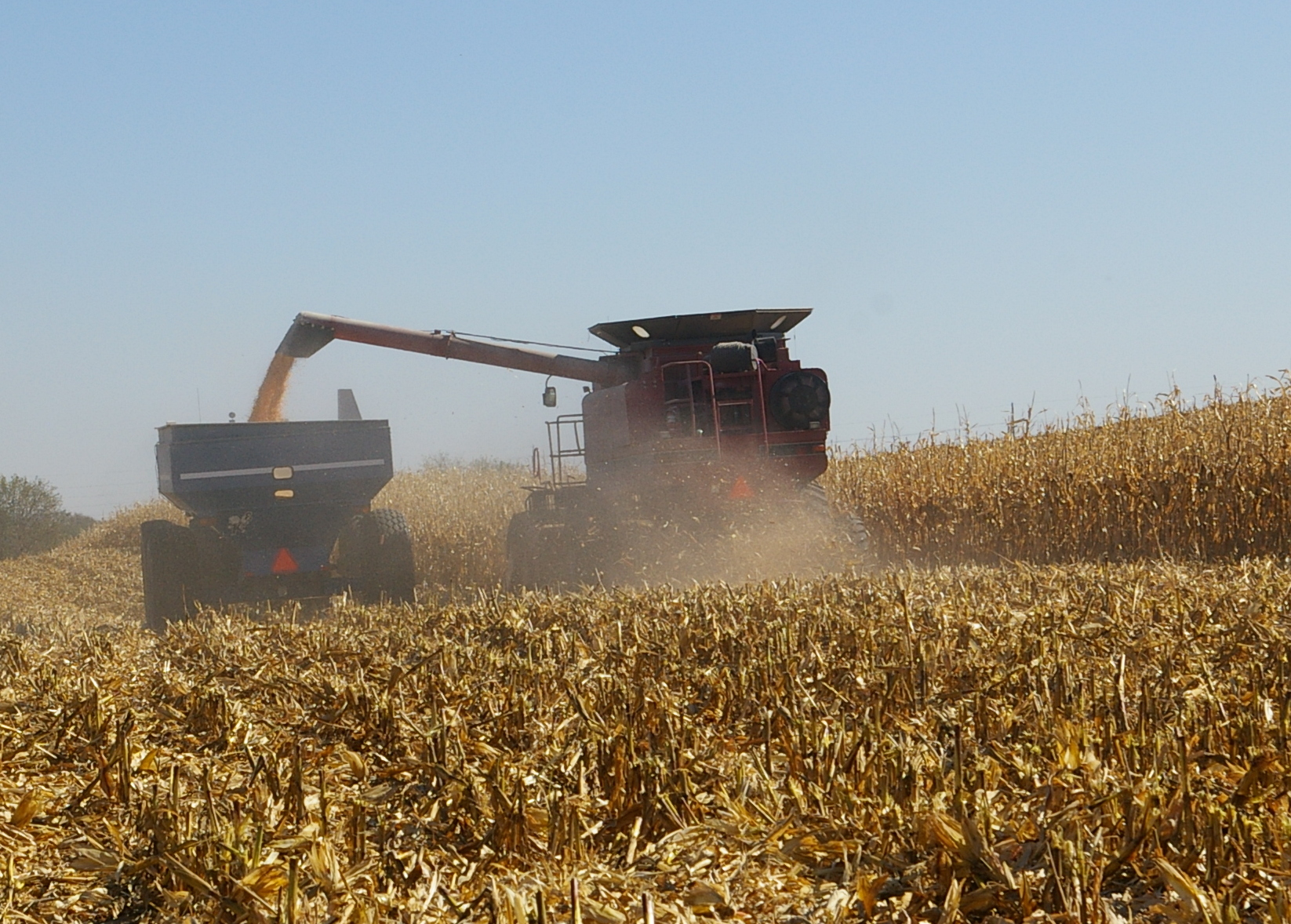 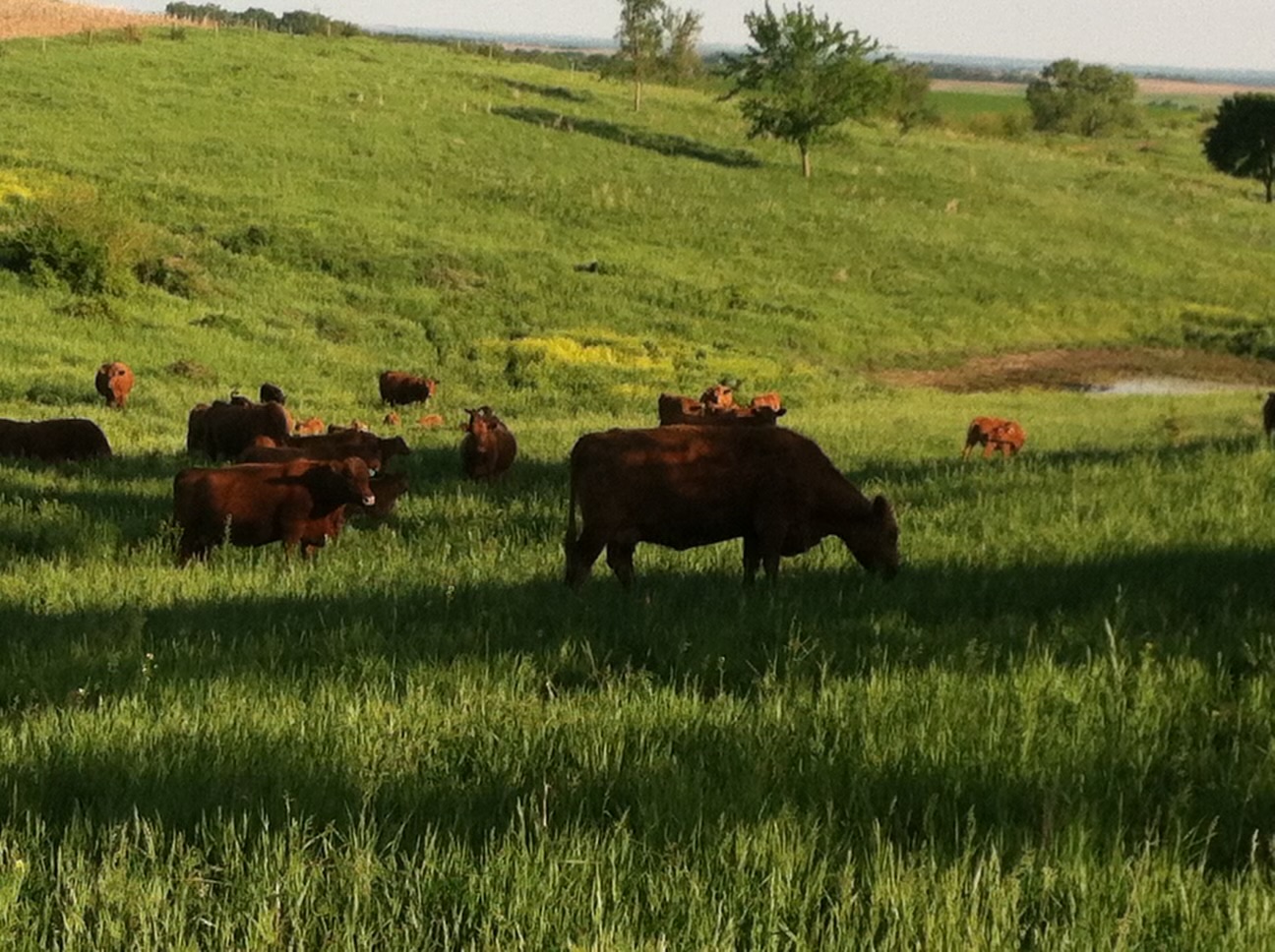 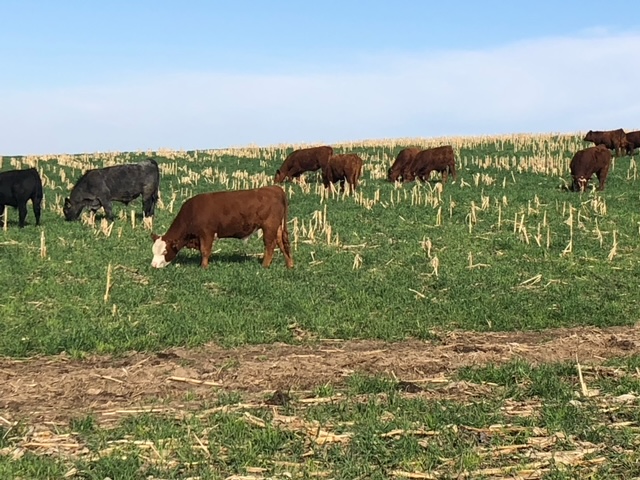 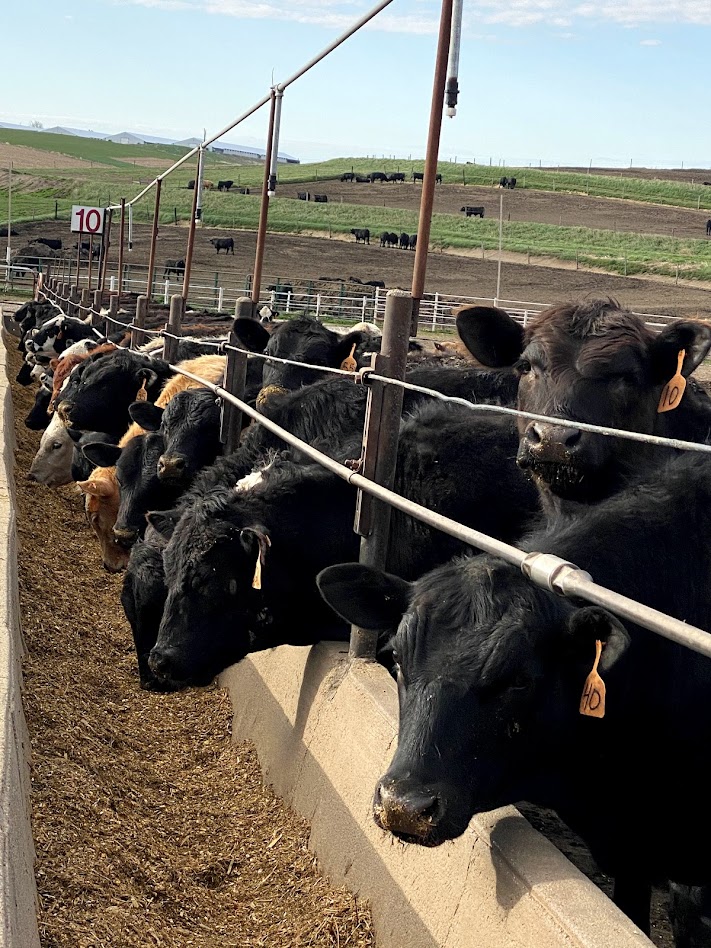 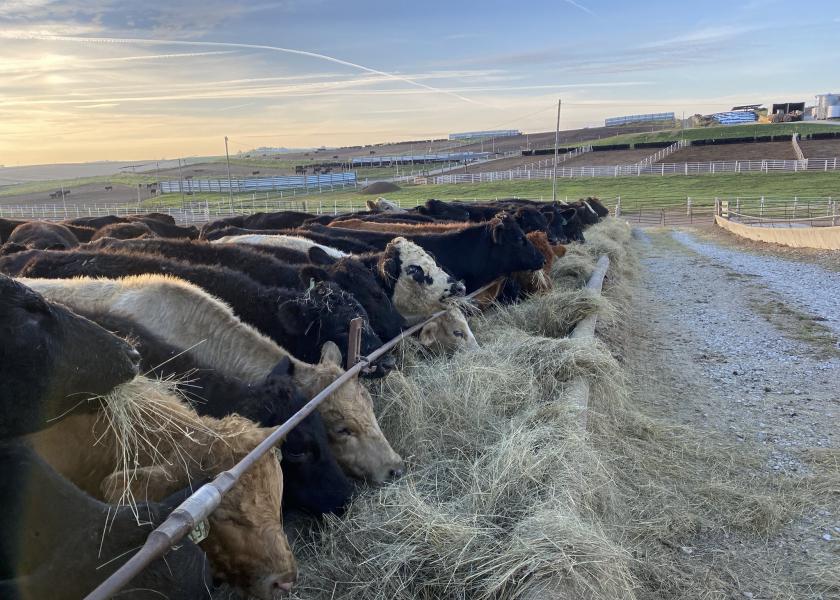 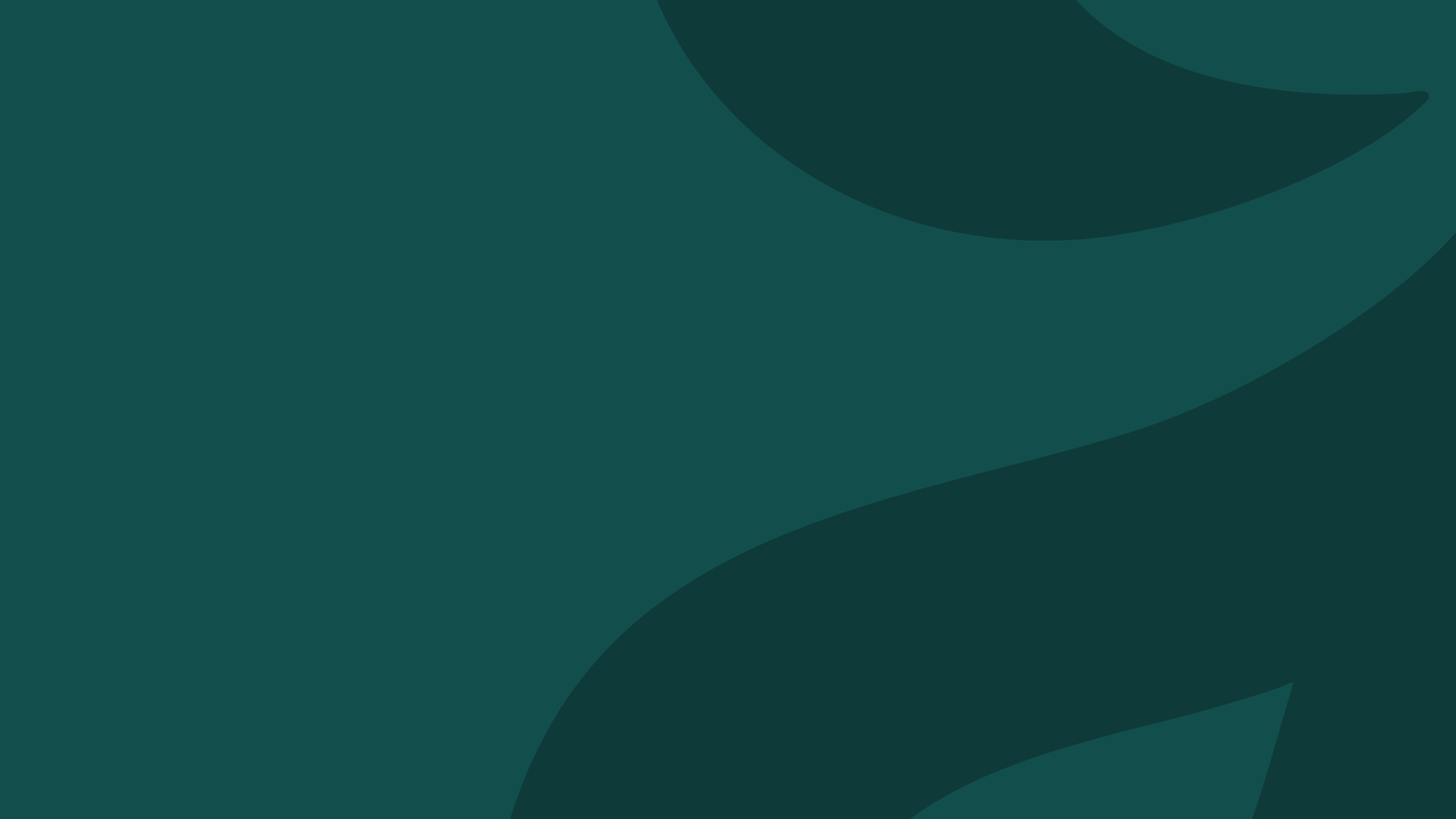 Caring for Cattle
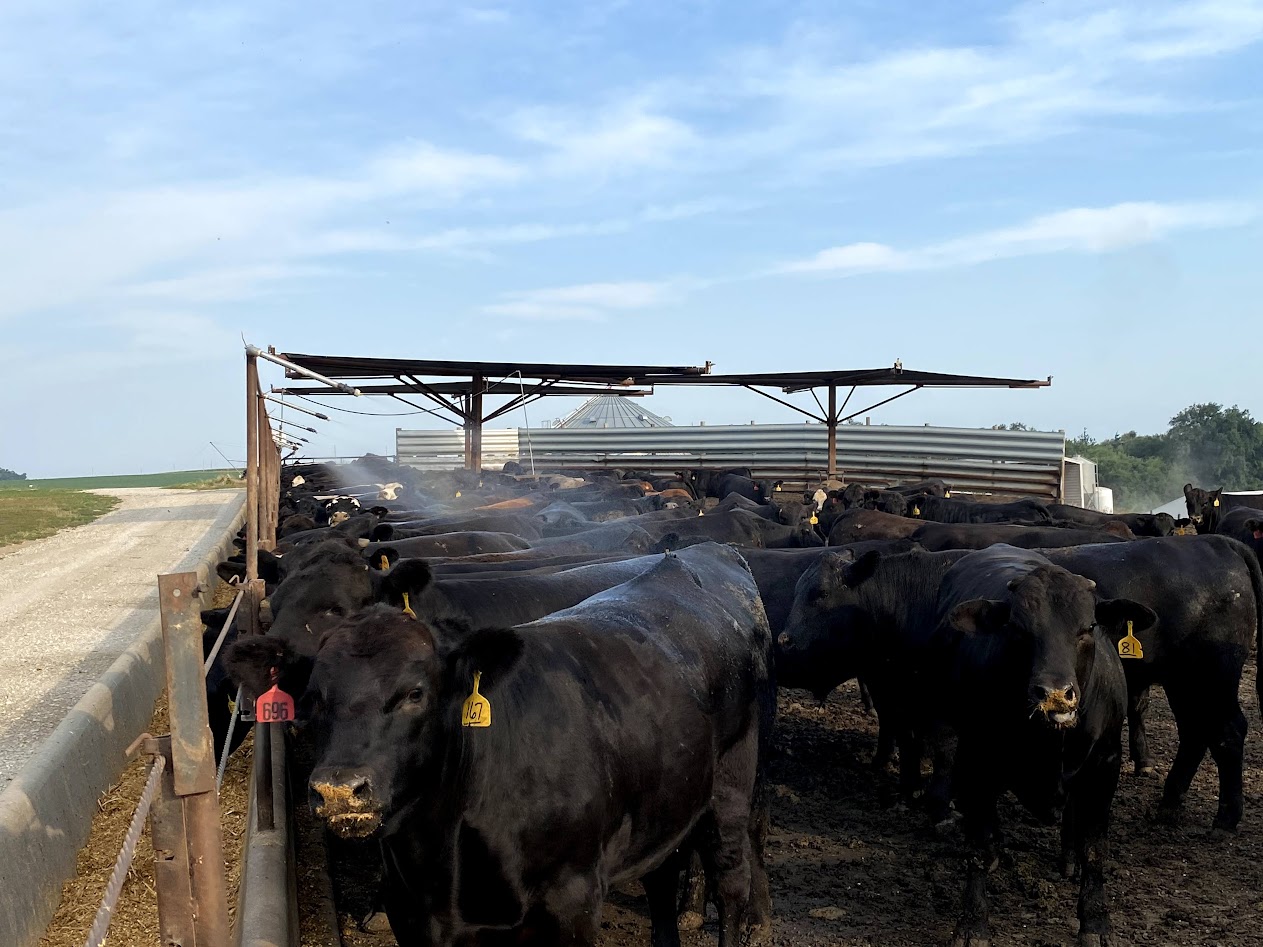 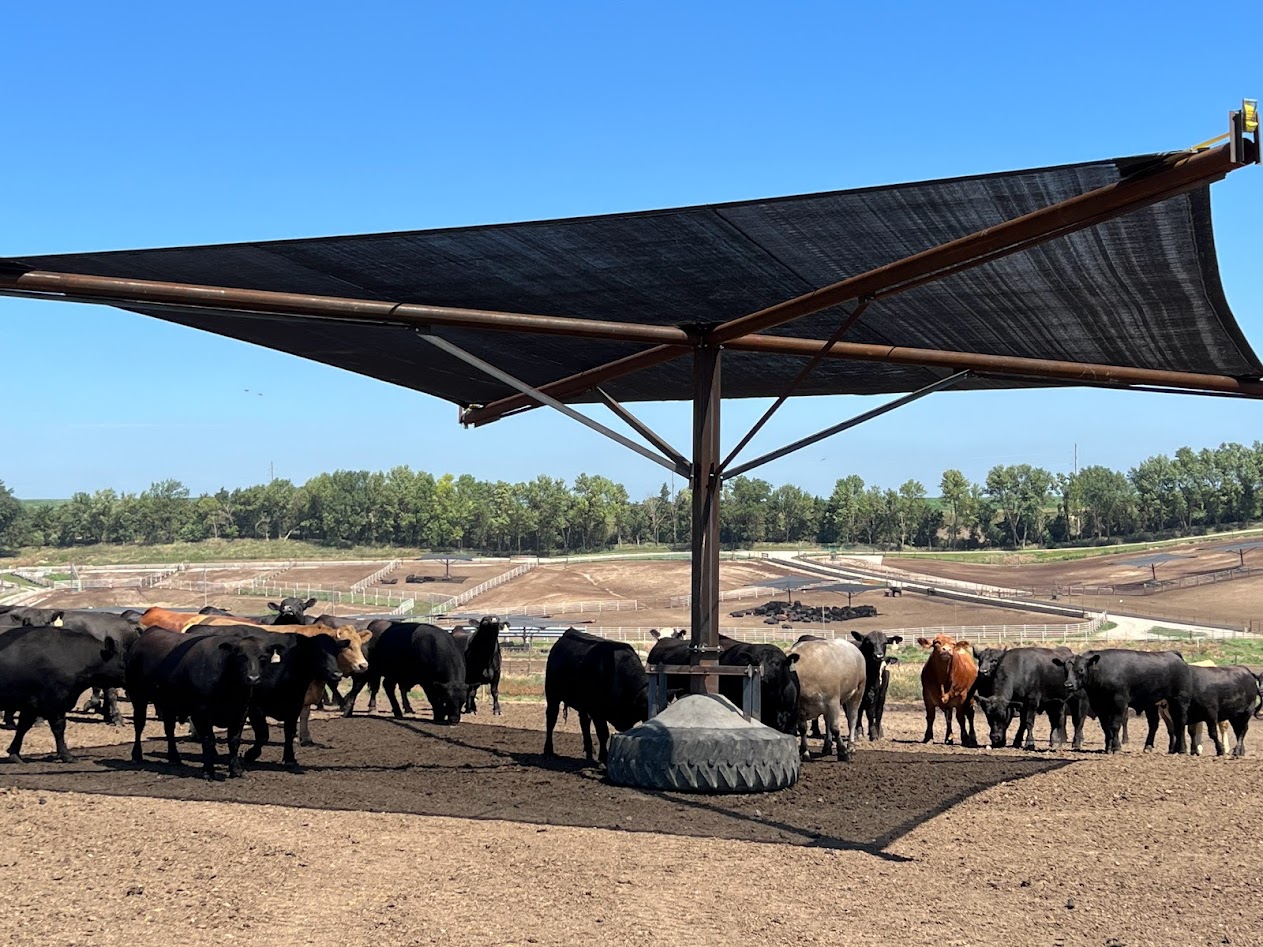 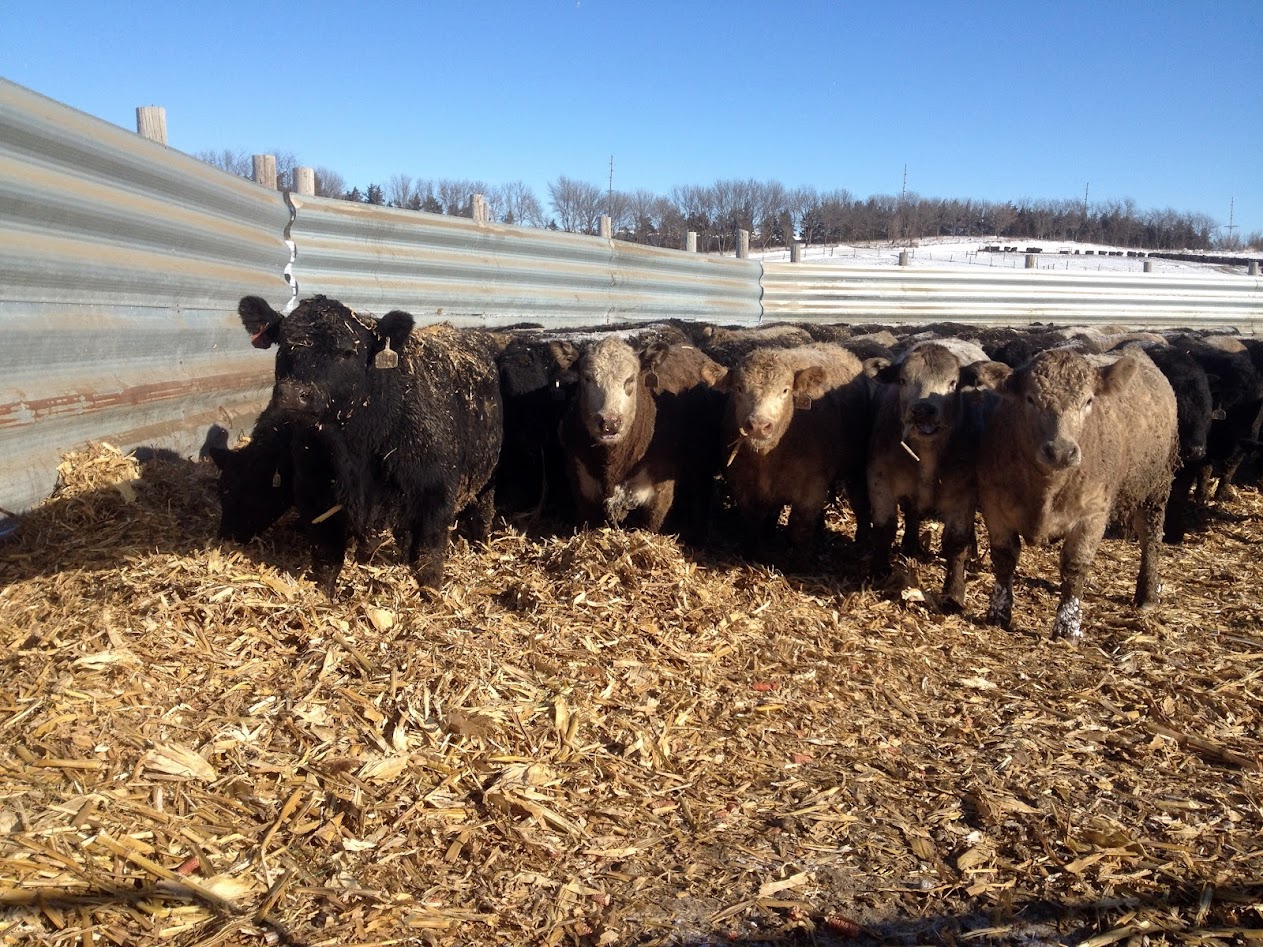 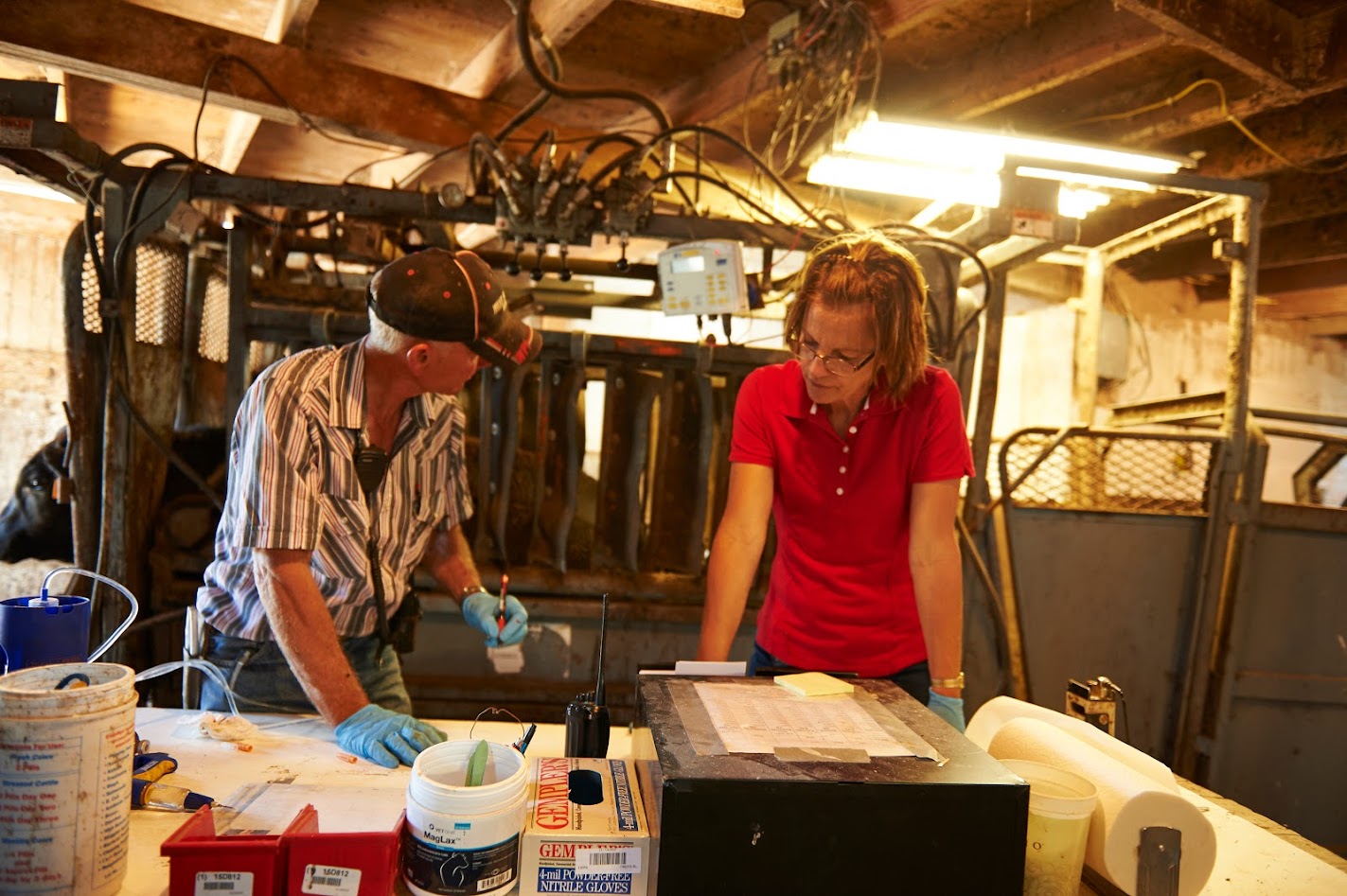 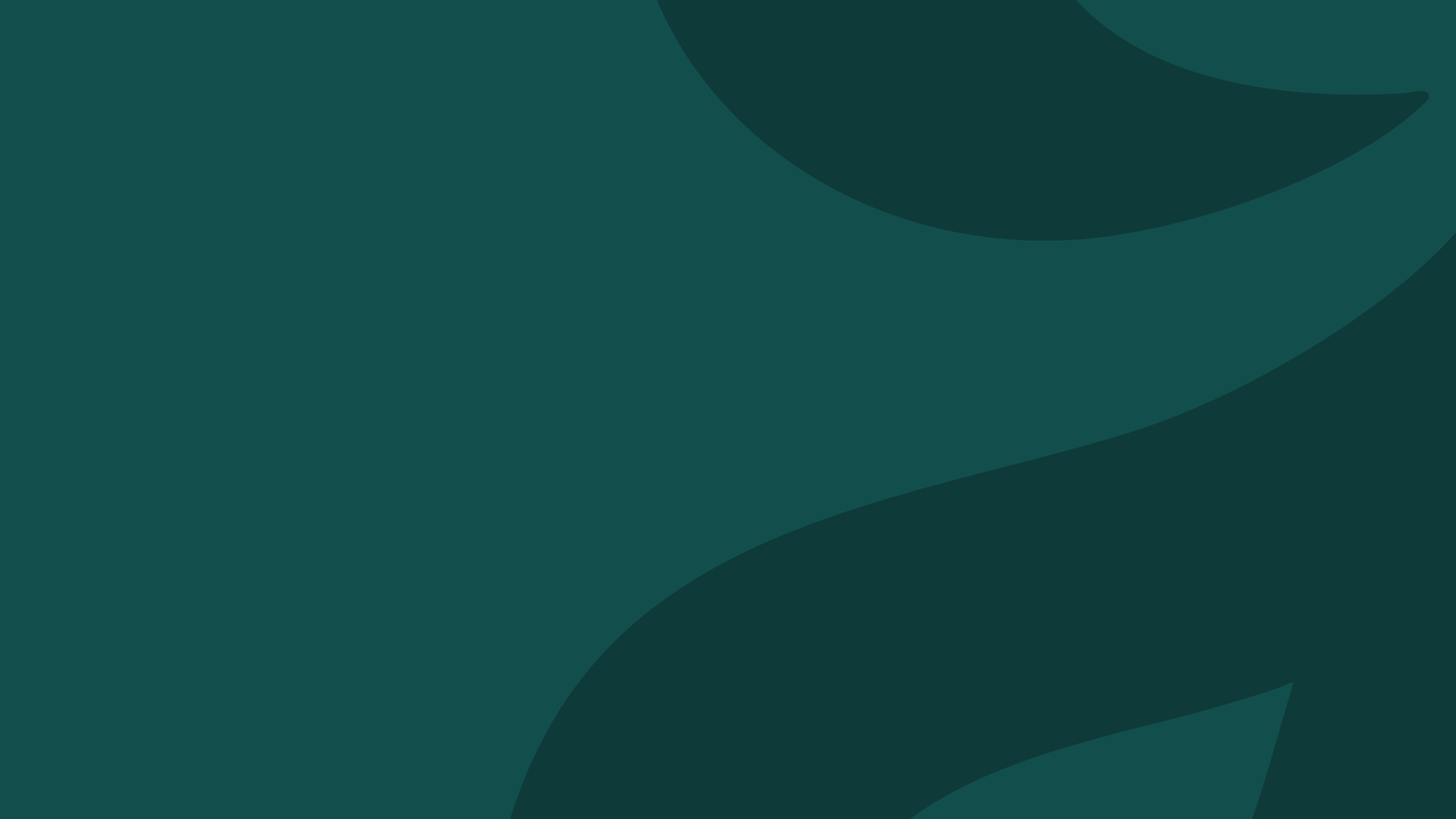 Caring for Cattle
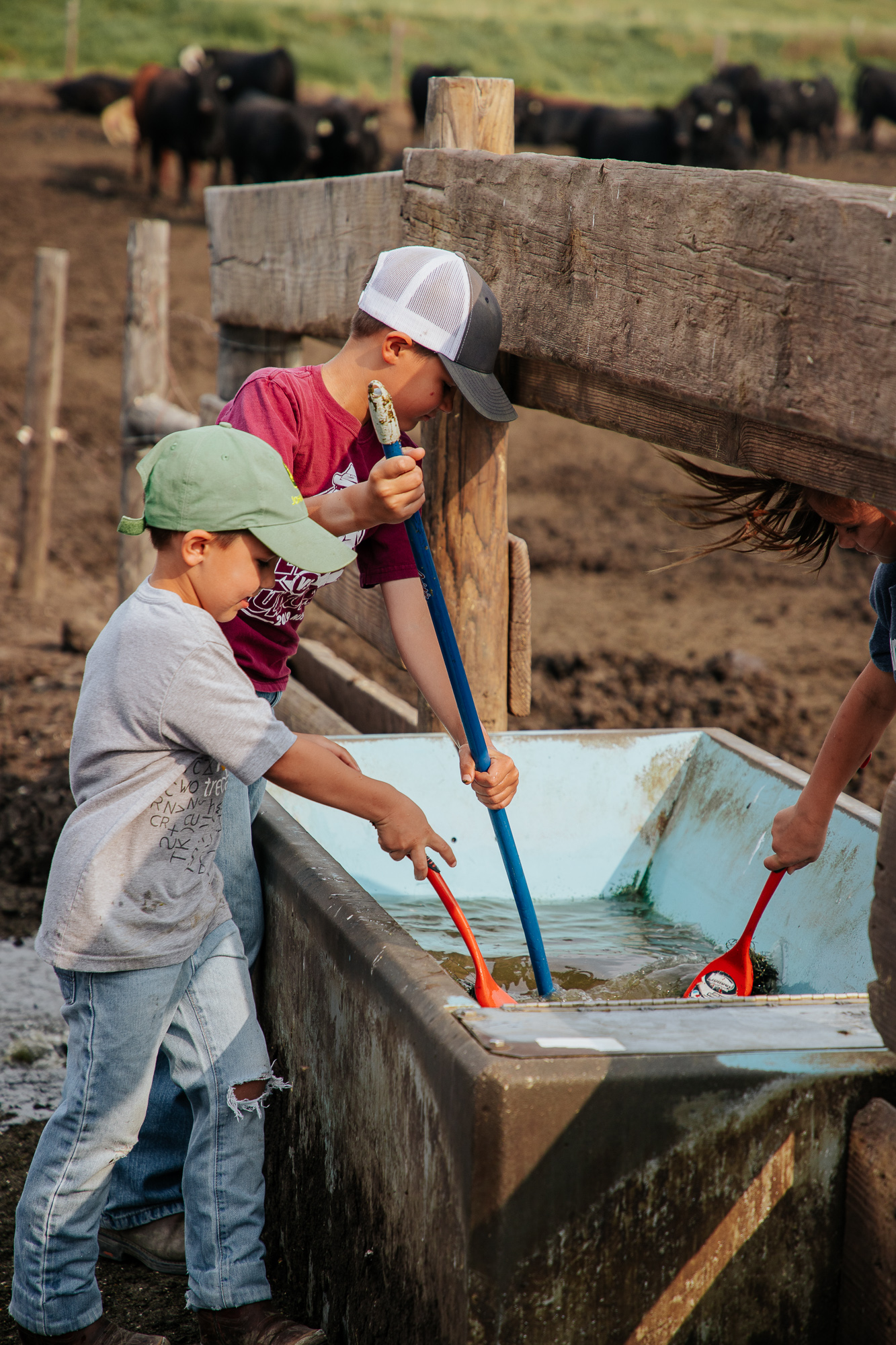 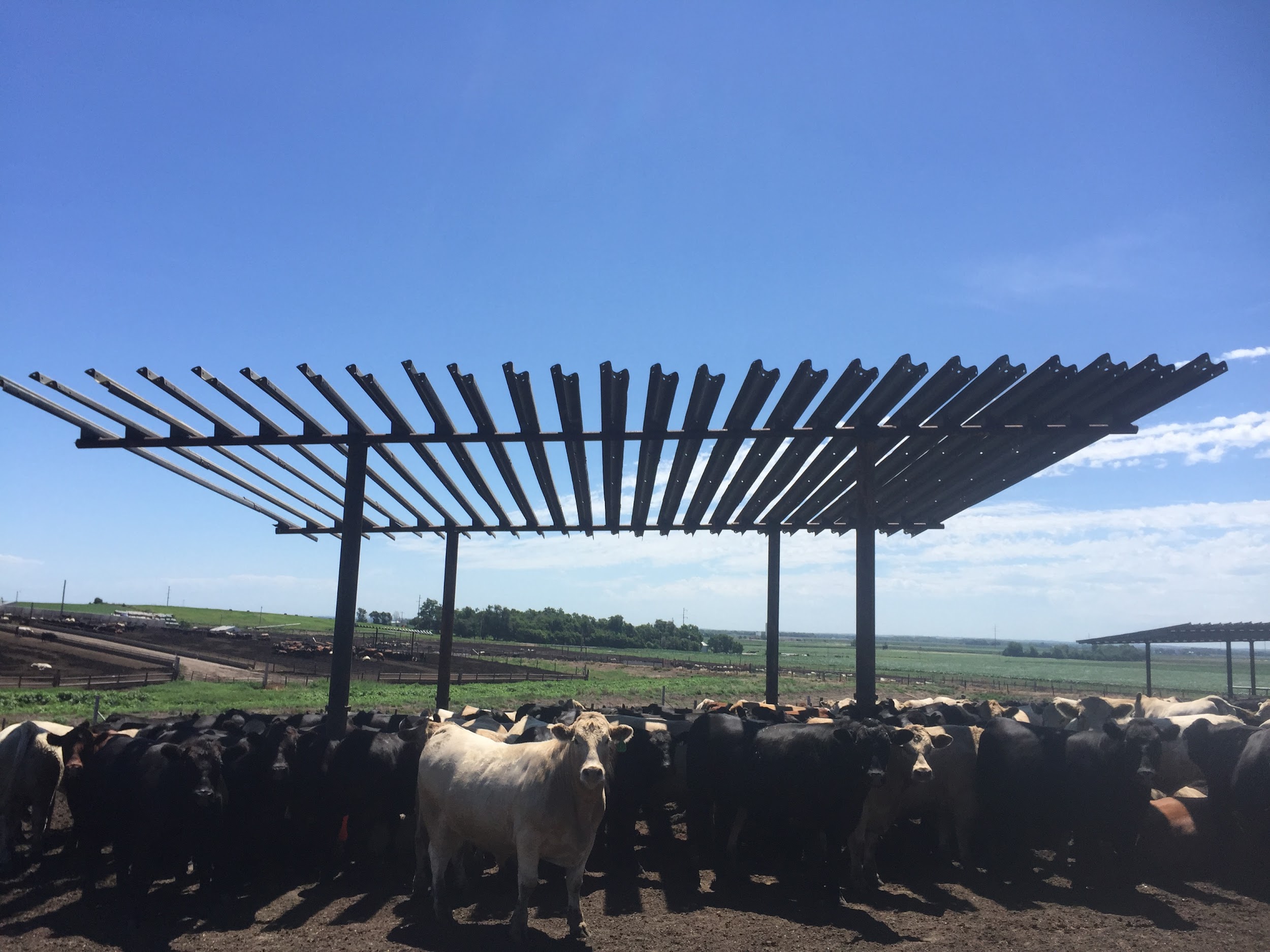 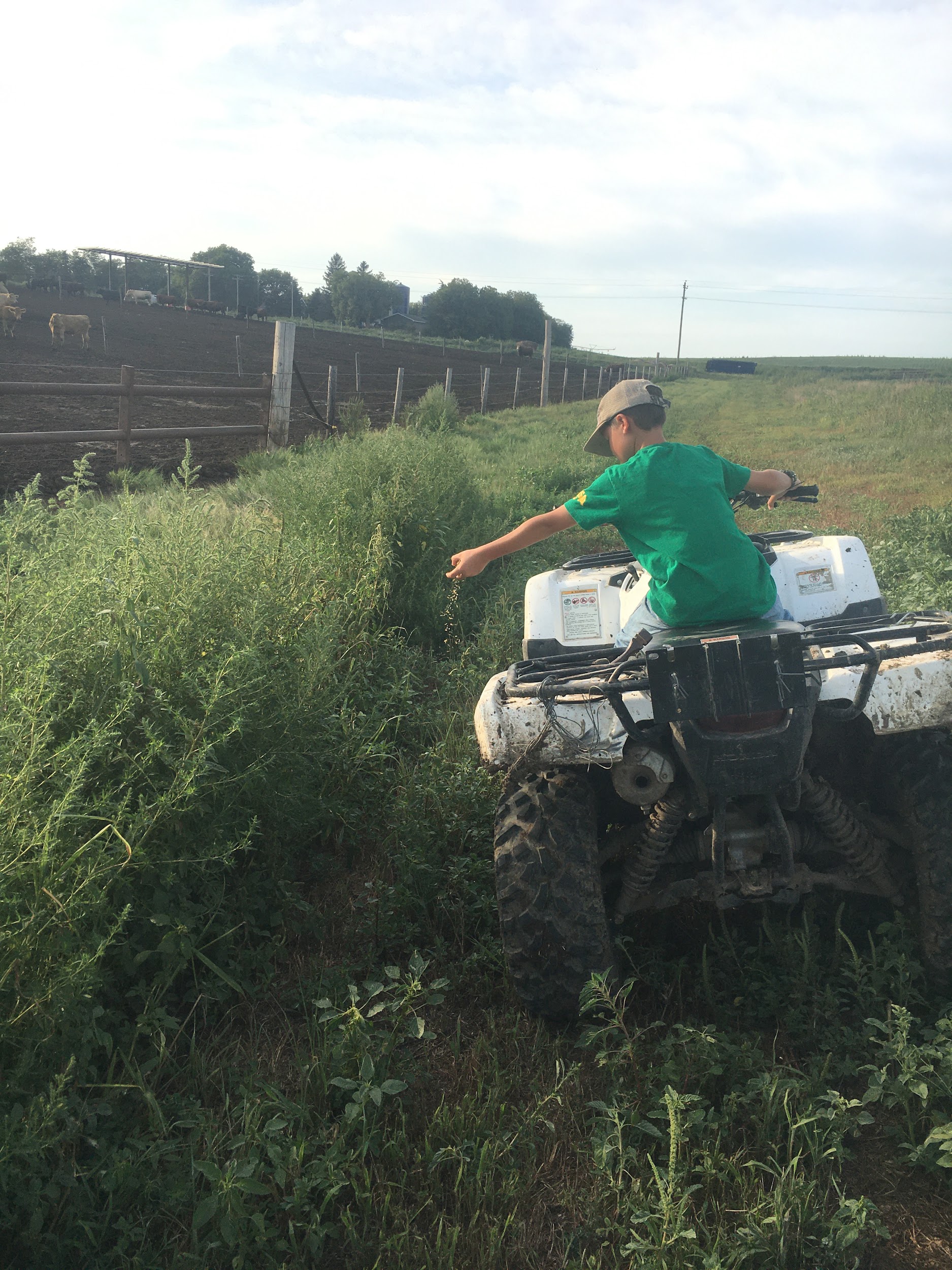 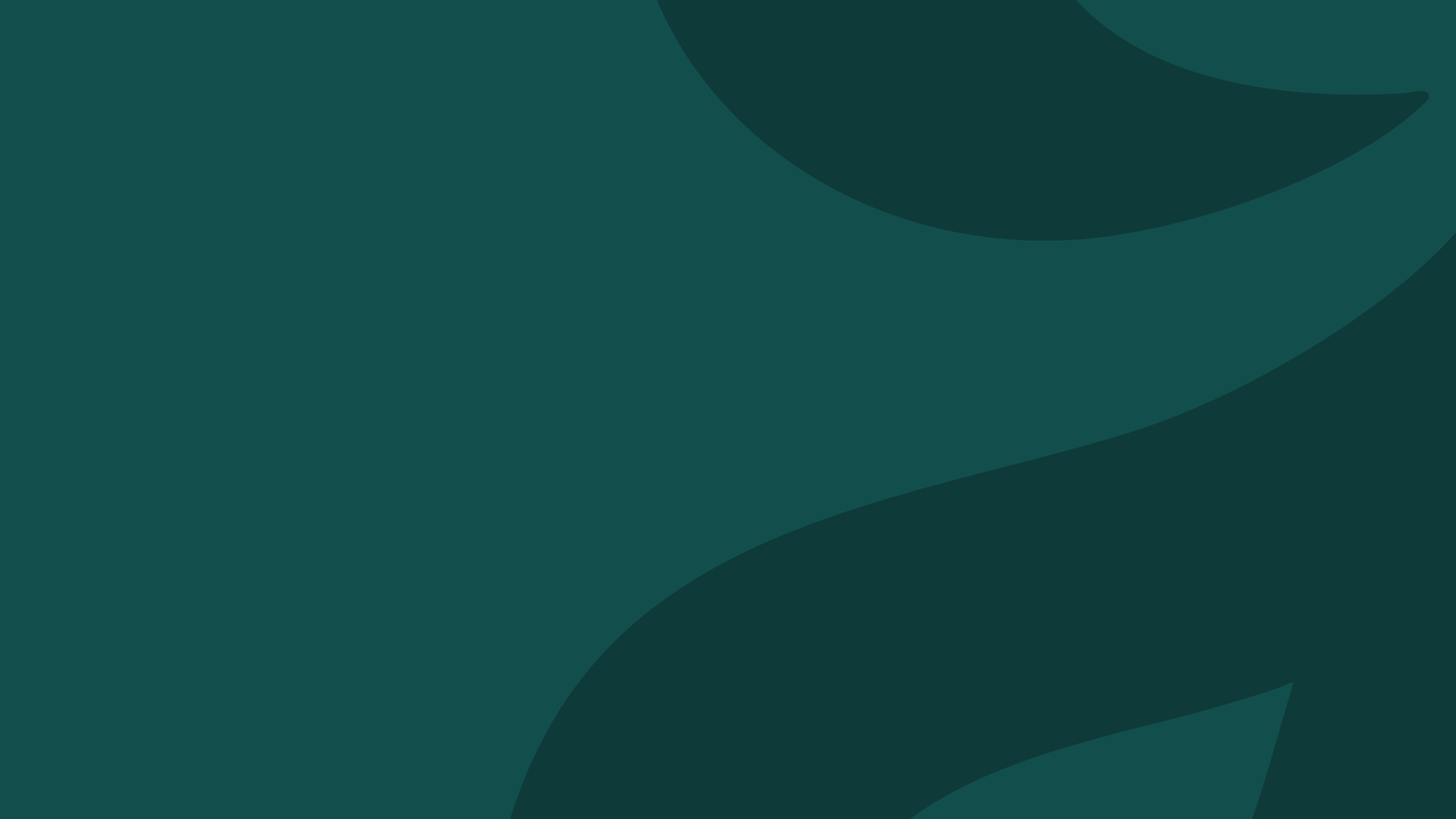 Caring for the Future
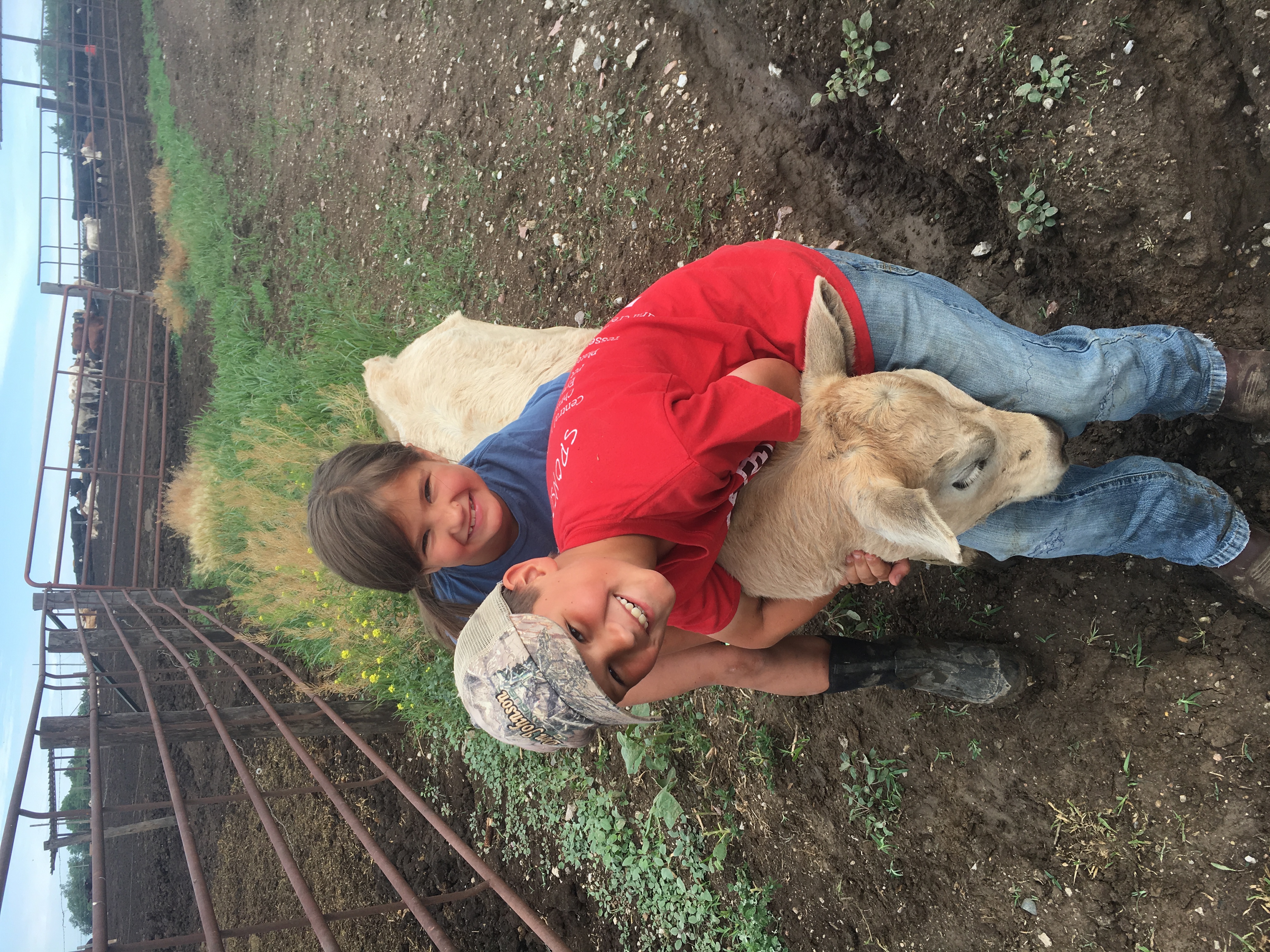 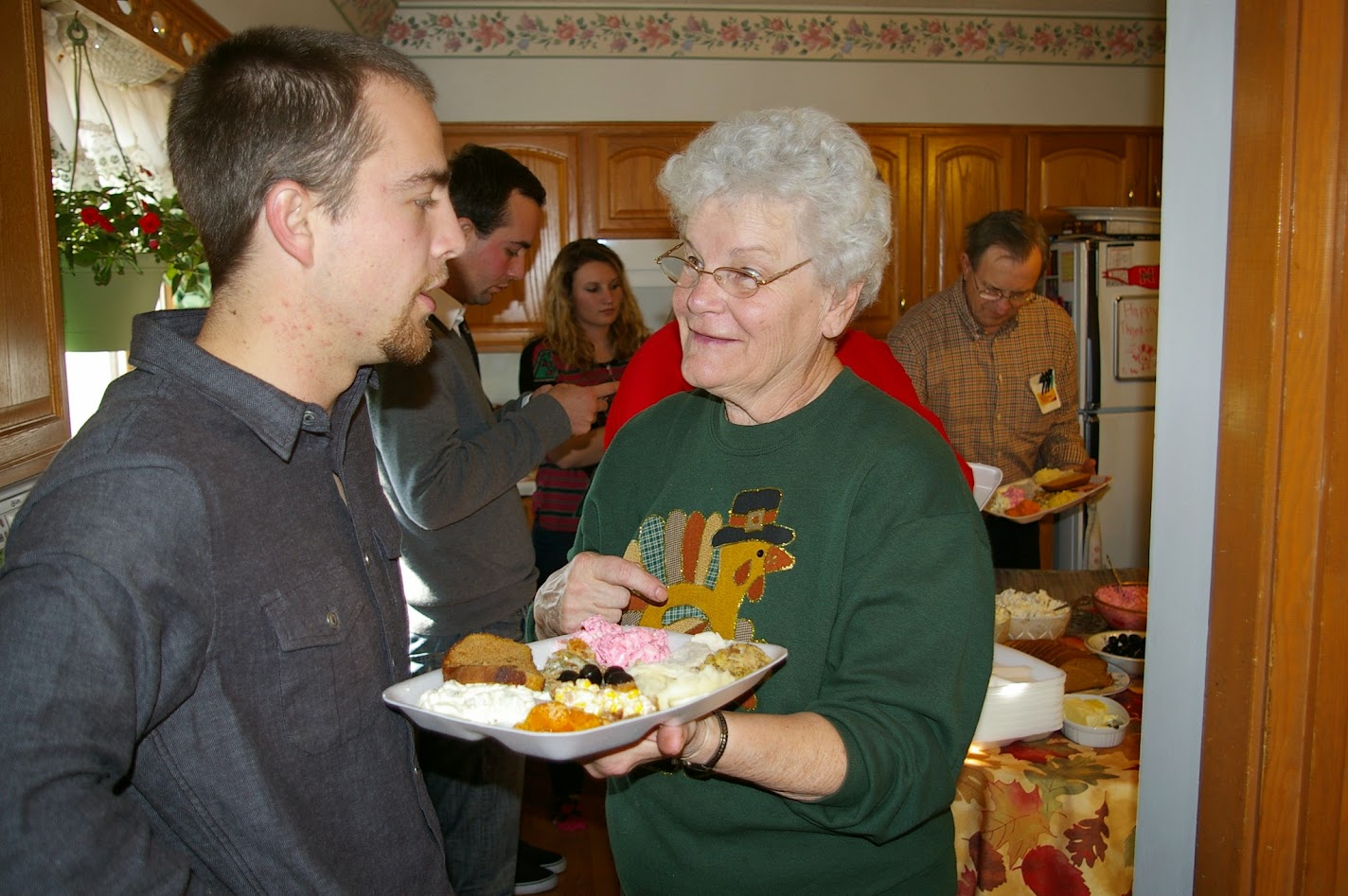 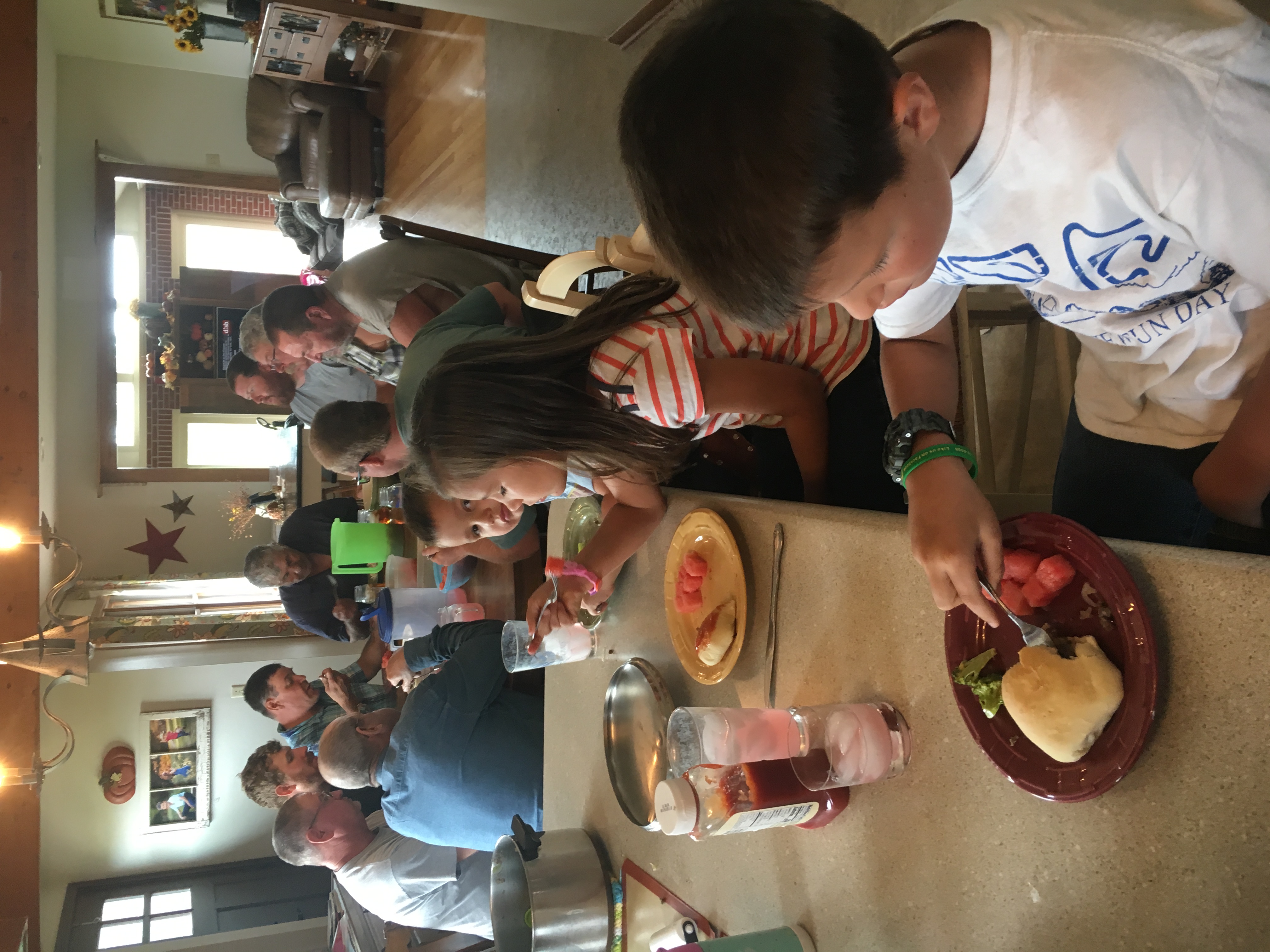 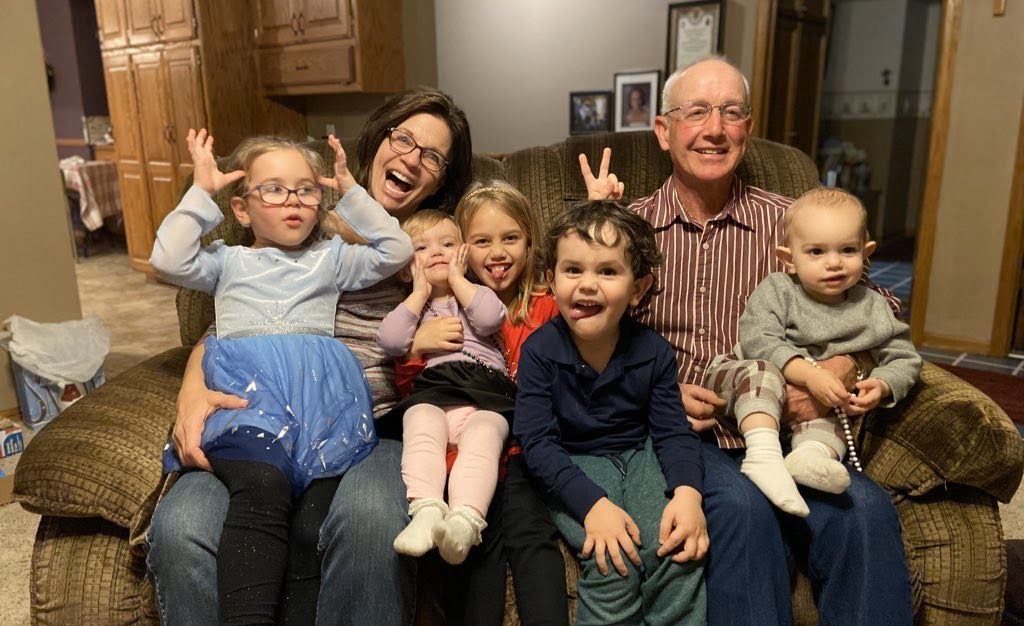 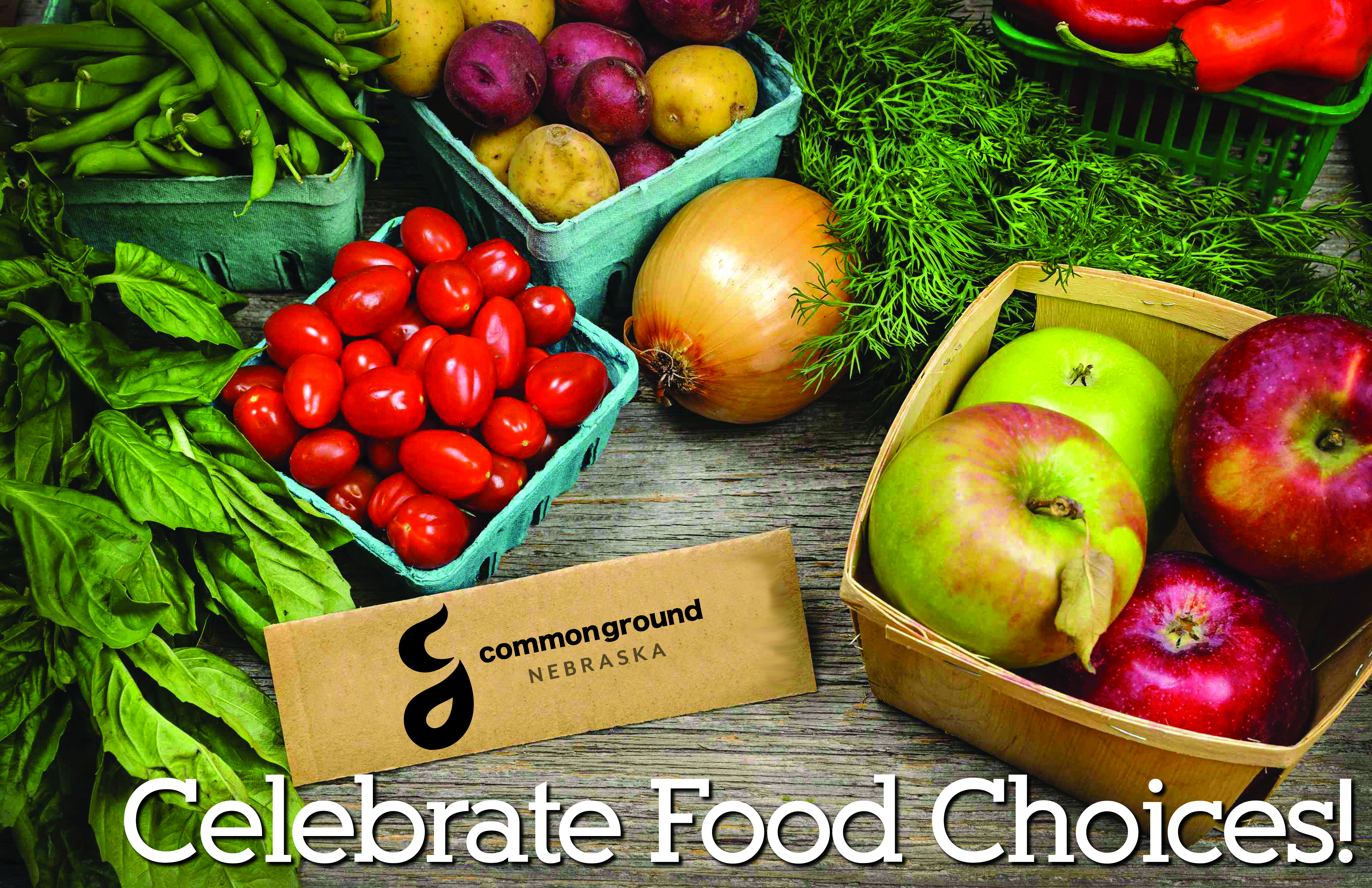 [Speaker Notes: Food choices are good – CommonGround wants to help consumers base their food decisions on facts not on fear.]
Enjoy your Food!
Food choices – not food fights!
Your grocery store sells safe food
Consider the source of information when it comes to food and farming
Enjoy your food, family, and friends – whatever your food choice may be
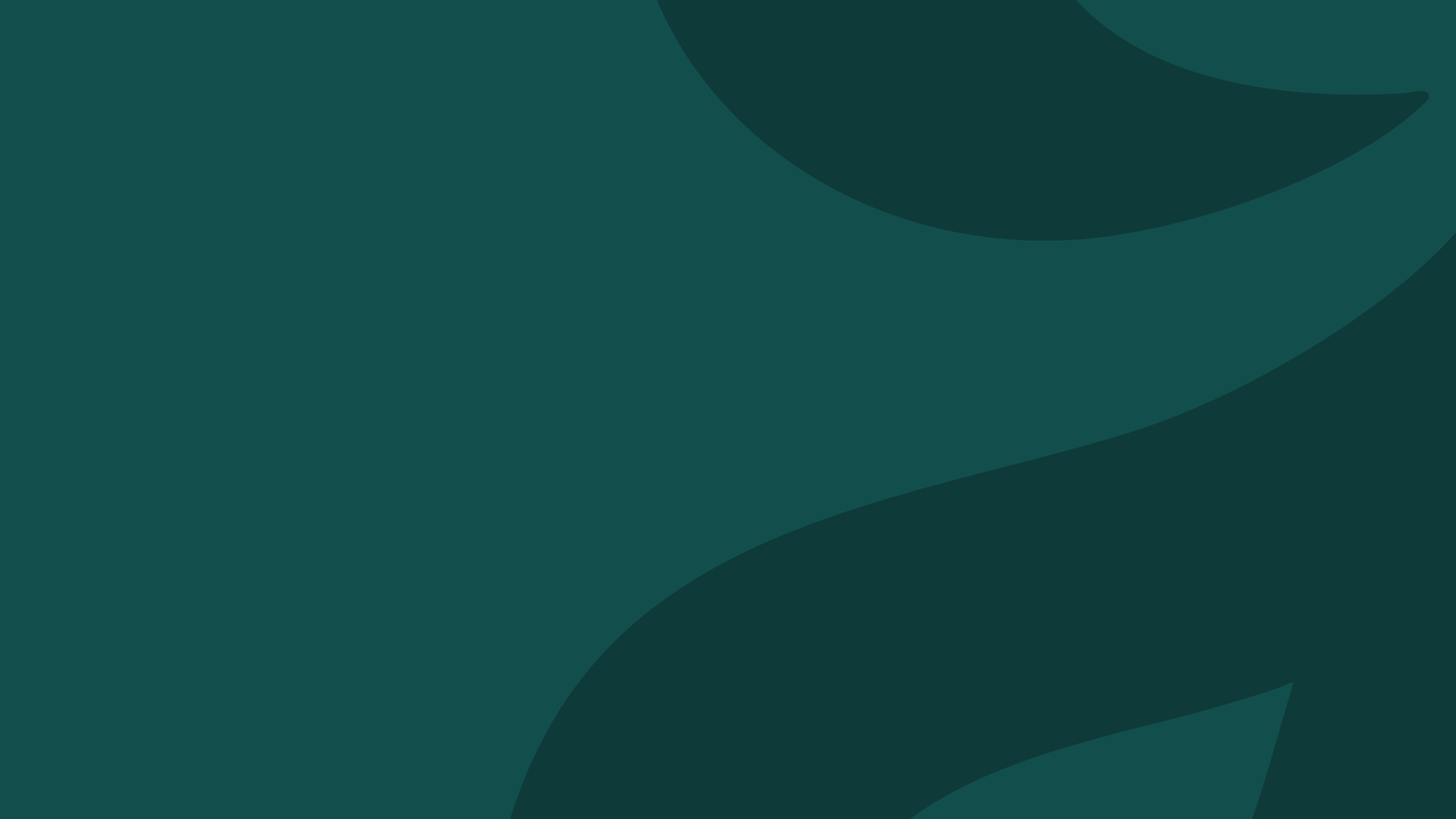 Thank you!
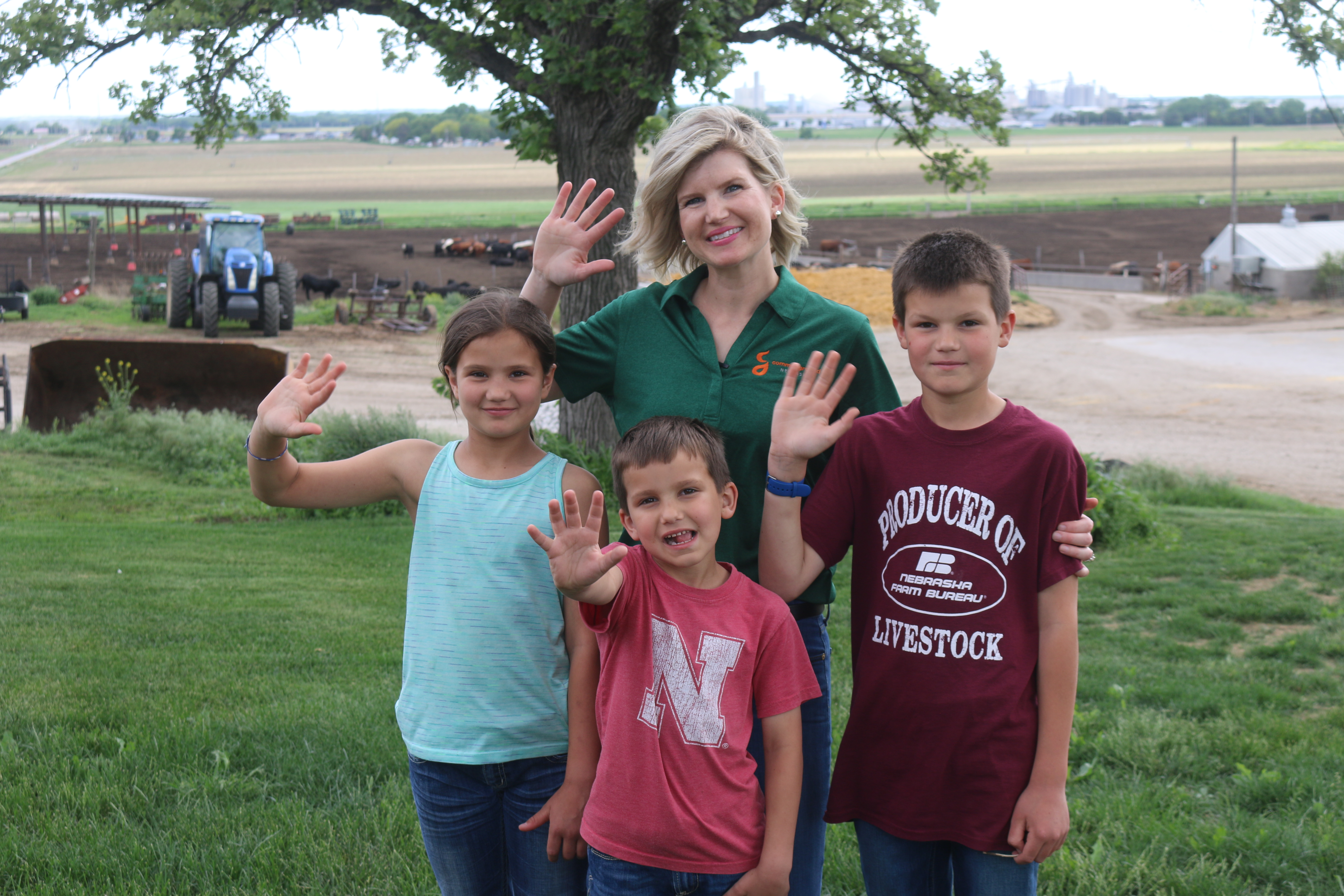 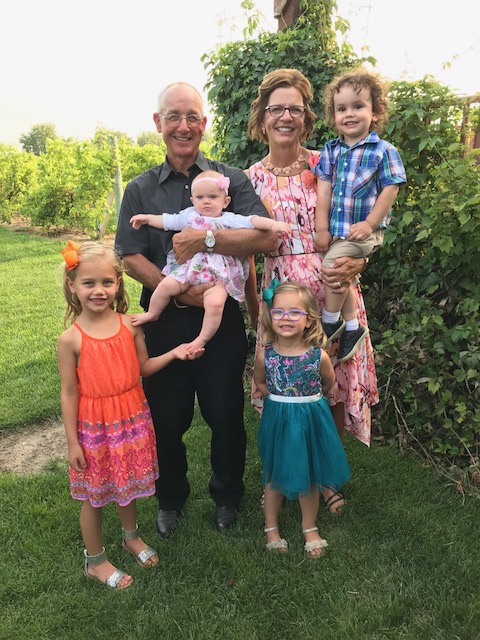 Questions
Learn more about CommonGround in Nebraska, as well as programs across the U.S. at:

CommonGround Nebraska Blog:  www.CommonGroundNebraska.com

National CommonGroundwebsite: www.findourcommonground.com

Facebook: www.facebook.com/CommonGroundNebraska

Twitter: @CommonGroundNow   Instagram:  commongroundne

CFI Best Food Facts:  www.bestfoodfacts.com